Lecture 40 – final exam review
Mark Hasegawa-Johnson
5/6/2020
Some sample problems
DNNs: Practice Final, question 23
Reinforcement learning: Practice Final, question 24
Games: Practice Final, question 25
Game theory: Practice Final, question 26
Practice Exam, question 23
Input
Weights
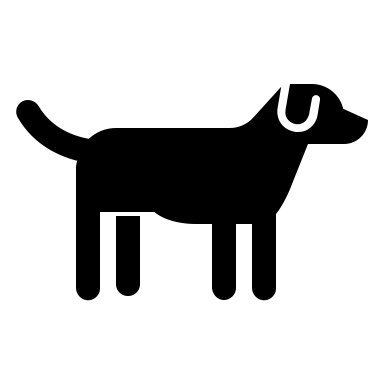 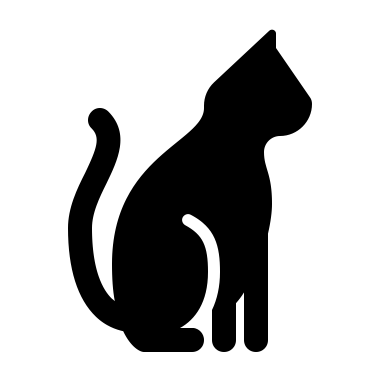 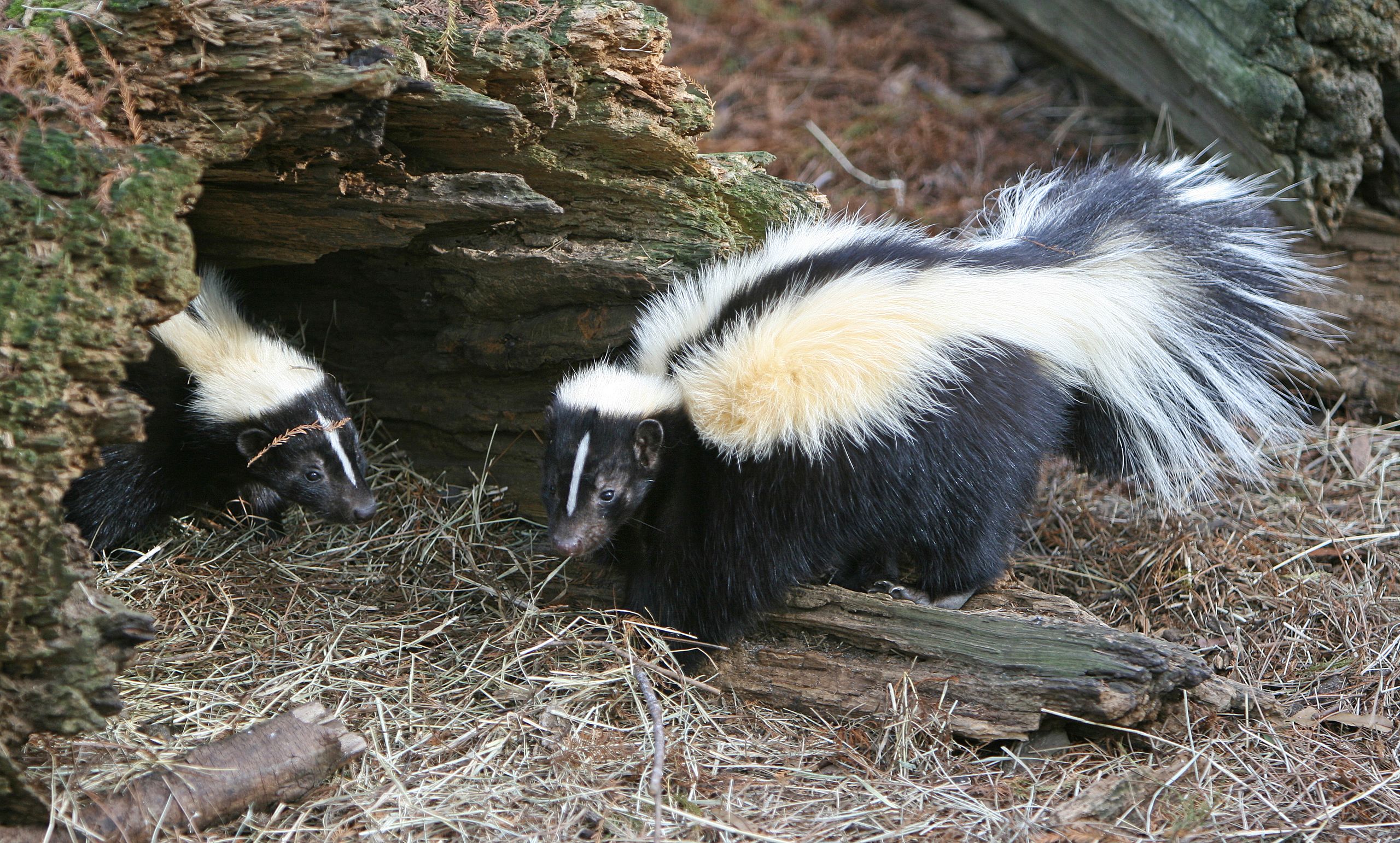 1
1
By http://www.birdphotos.com - Own work, CC BY 3.0, https://commons.wikimedia.org/w/index.php?curid=4409510
Practice Exam, question 23
Input
Weights
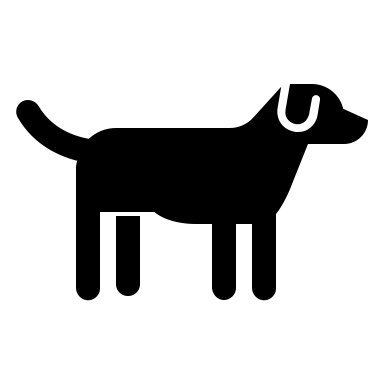 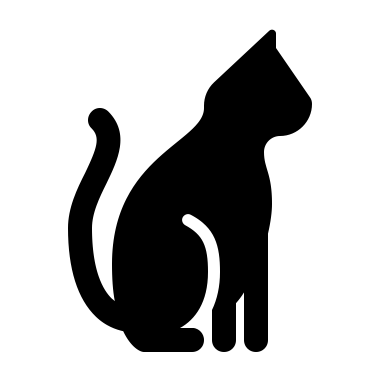 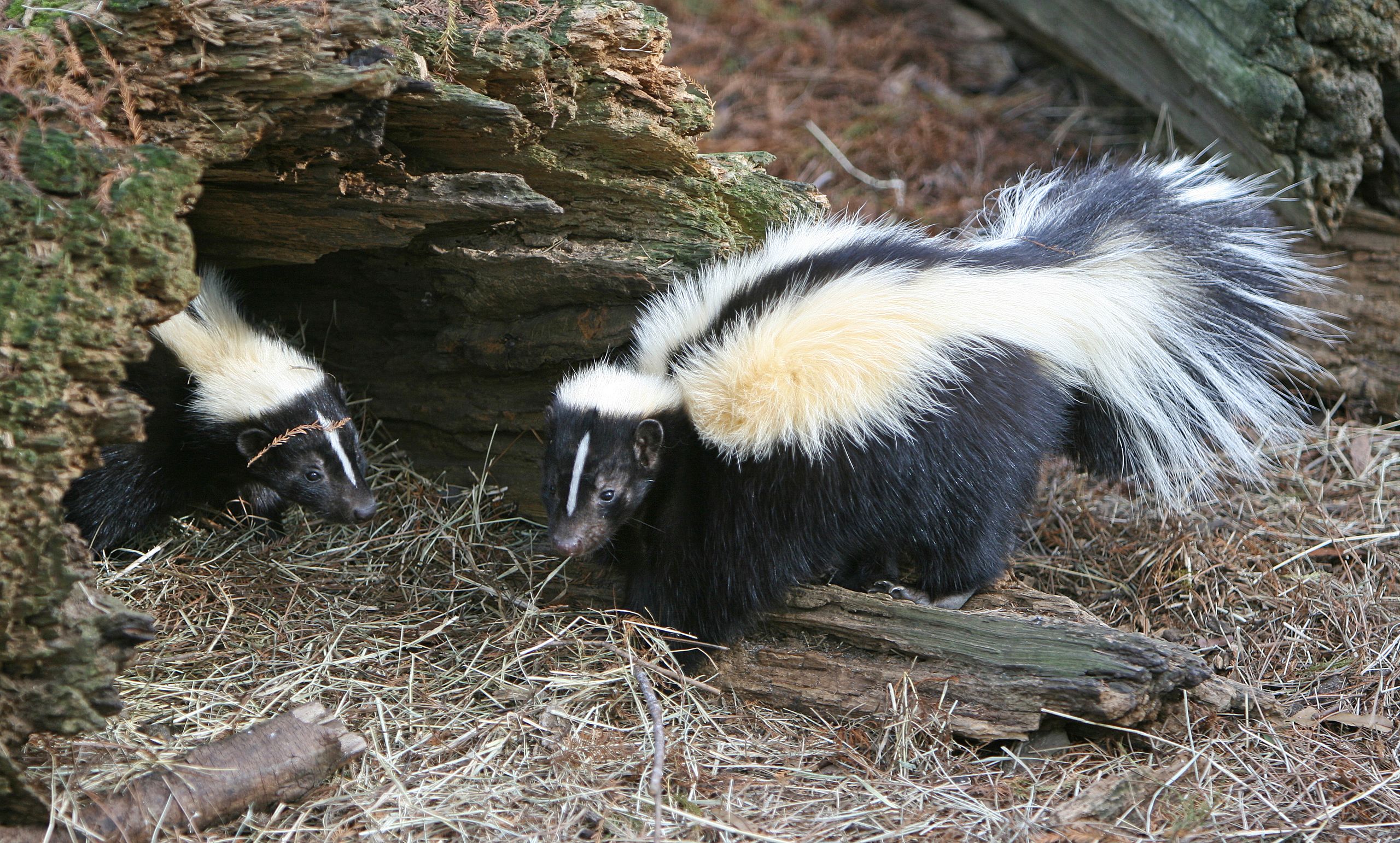 1
1
By http://www.birdphotos.com - Own work, CC BY 3.0, https://commons.wikimedia.org/w/index.php?curid=4409510
Practice Exam, question 23
Input
Weights
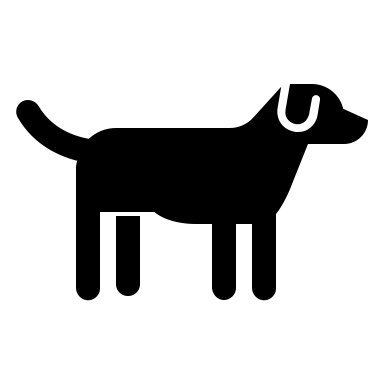 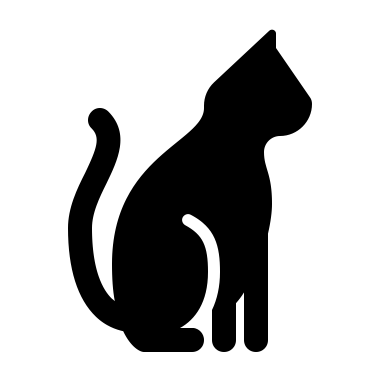 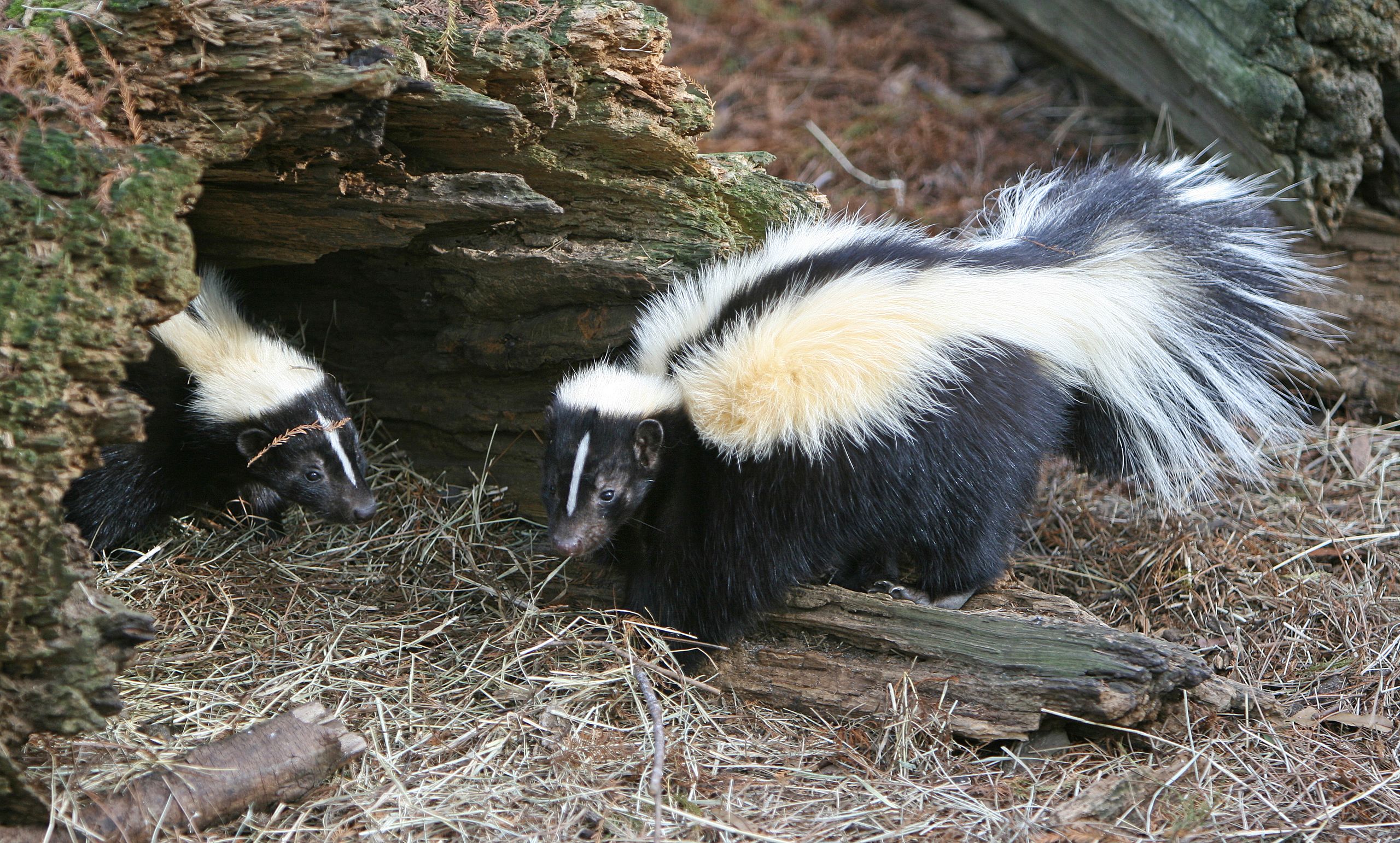 1
1
By http://www.birdphotos.com - Own work, CC BY 3.0, https://commons.wikimedia.org/w/index.php?curid=4409510
Practice Exam, question 23
Input
Weights
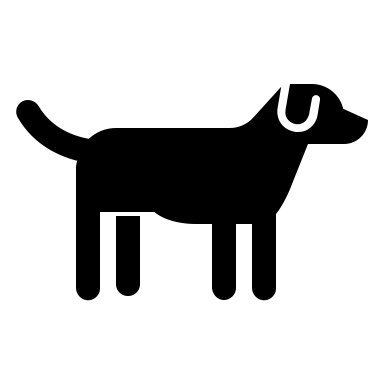 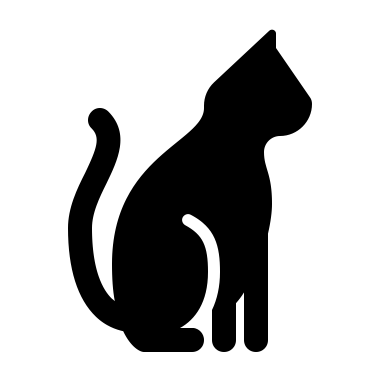 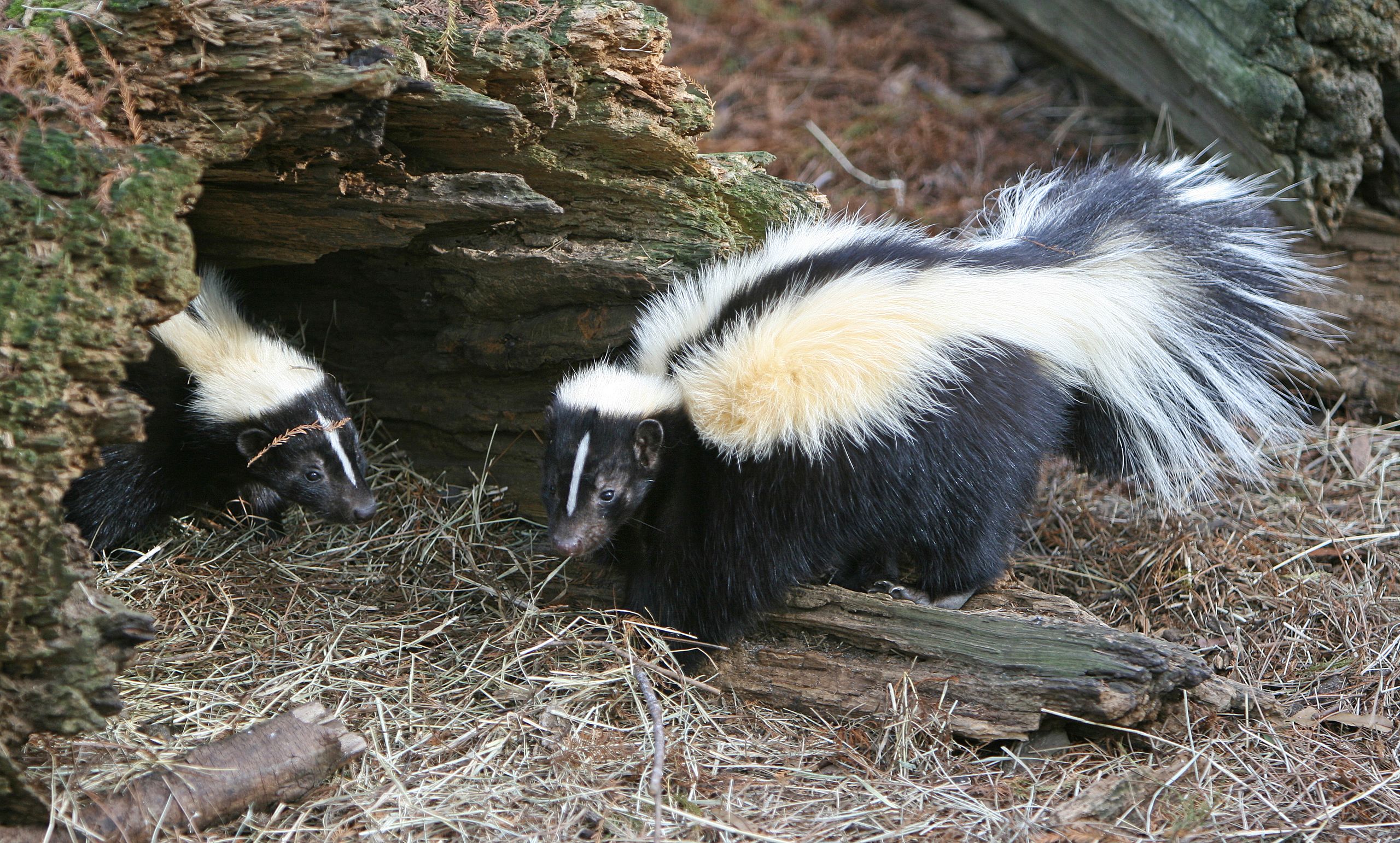 1
1
By http://www.birdphotos.com - Own work, CC BY 3.0, https://commons.wikimedia.org/w/index.php?curid=4409510
Practice Exam, question 23
Input
Weights
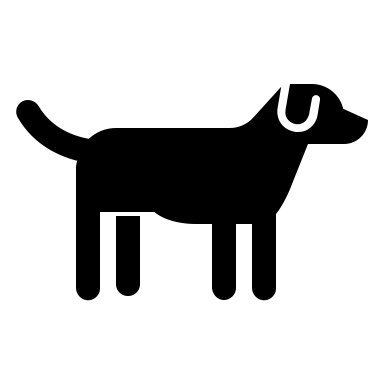 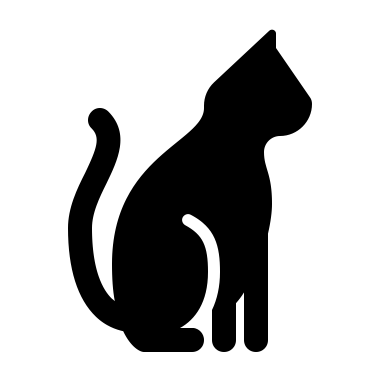 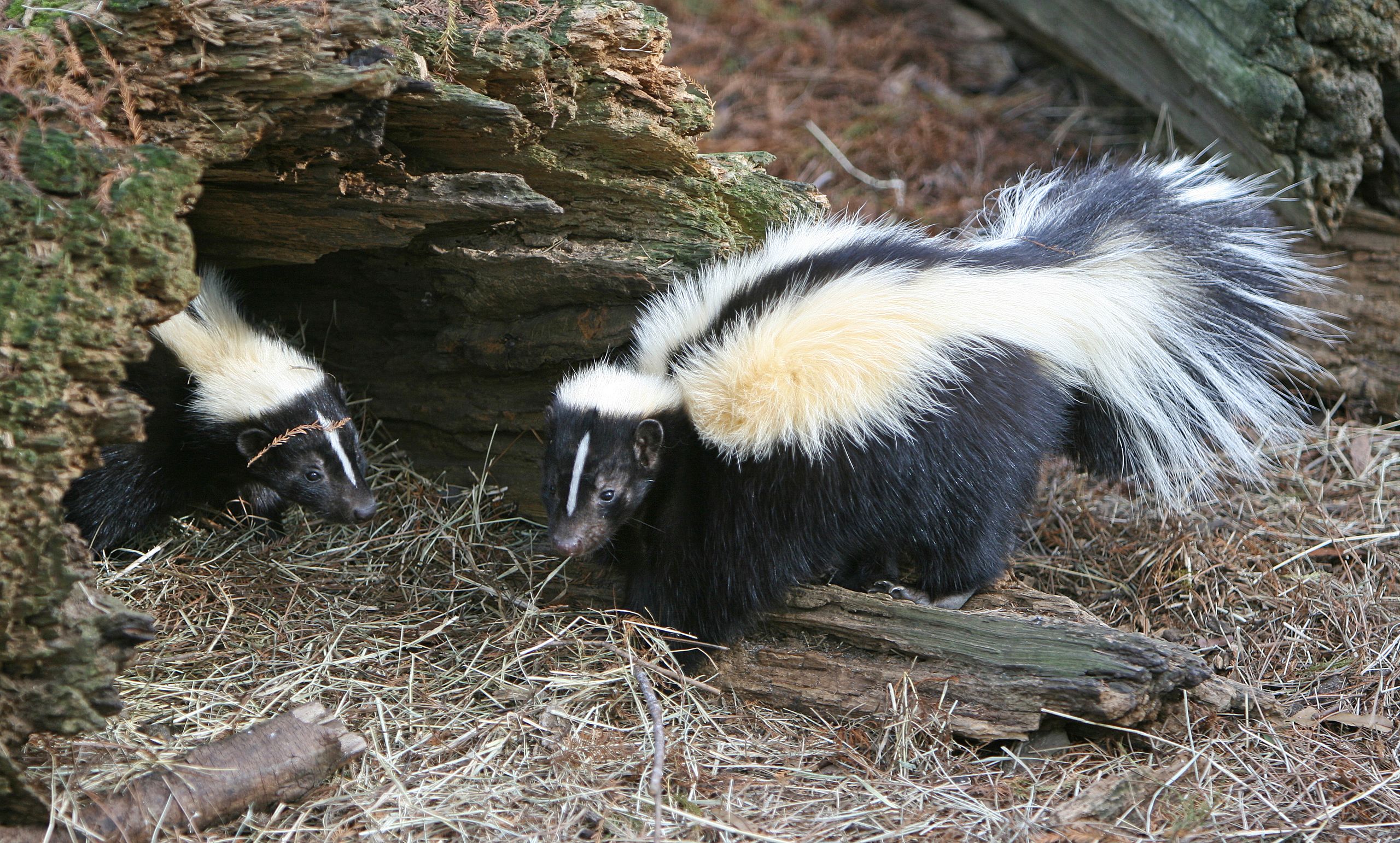 1
1
By http://www.birdphotos.com - Own work, CC BY 3.0, https://commons.wikimedia.org/w/index.php?curid=4409510
Practice Exam, question 23
Input
Weights
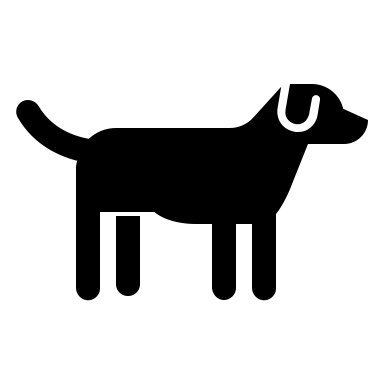 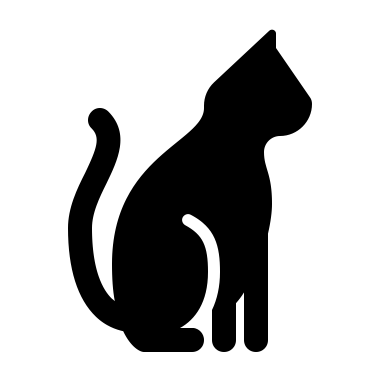 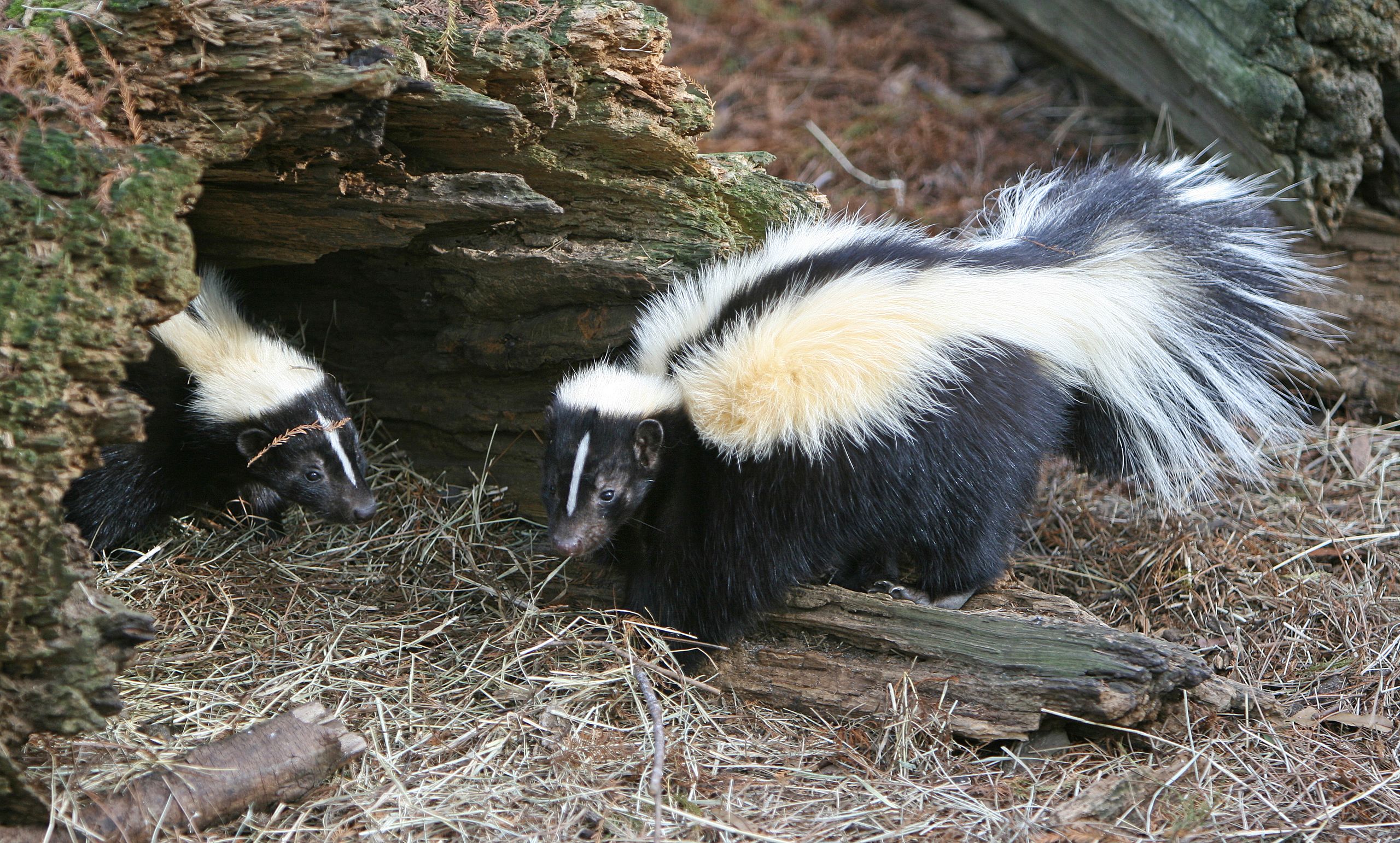 1
1
By http://www.birdphotos.com - Own work, CC BY 3.0, https://commons.wikimedia.org/w/index.php?curid=4409510
Practice Exam, question 23
Input
Weights
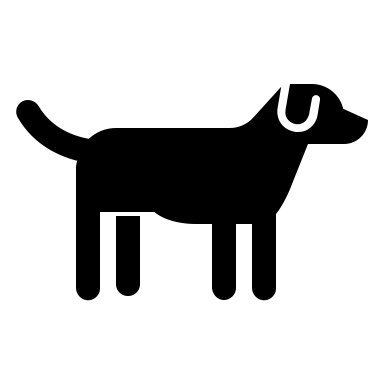 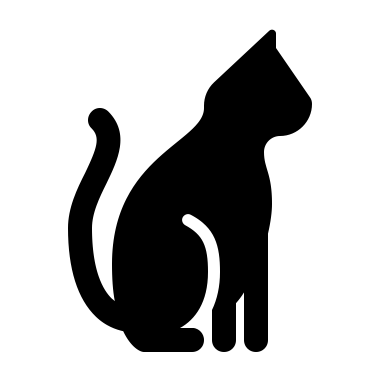 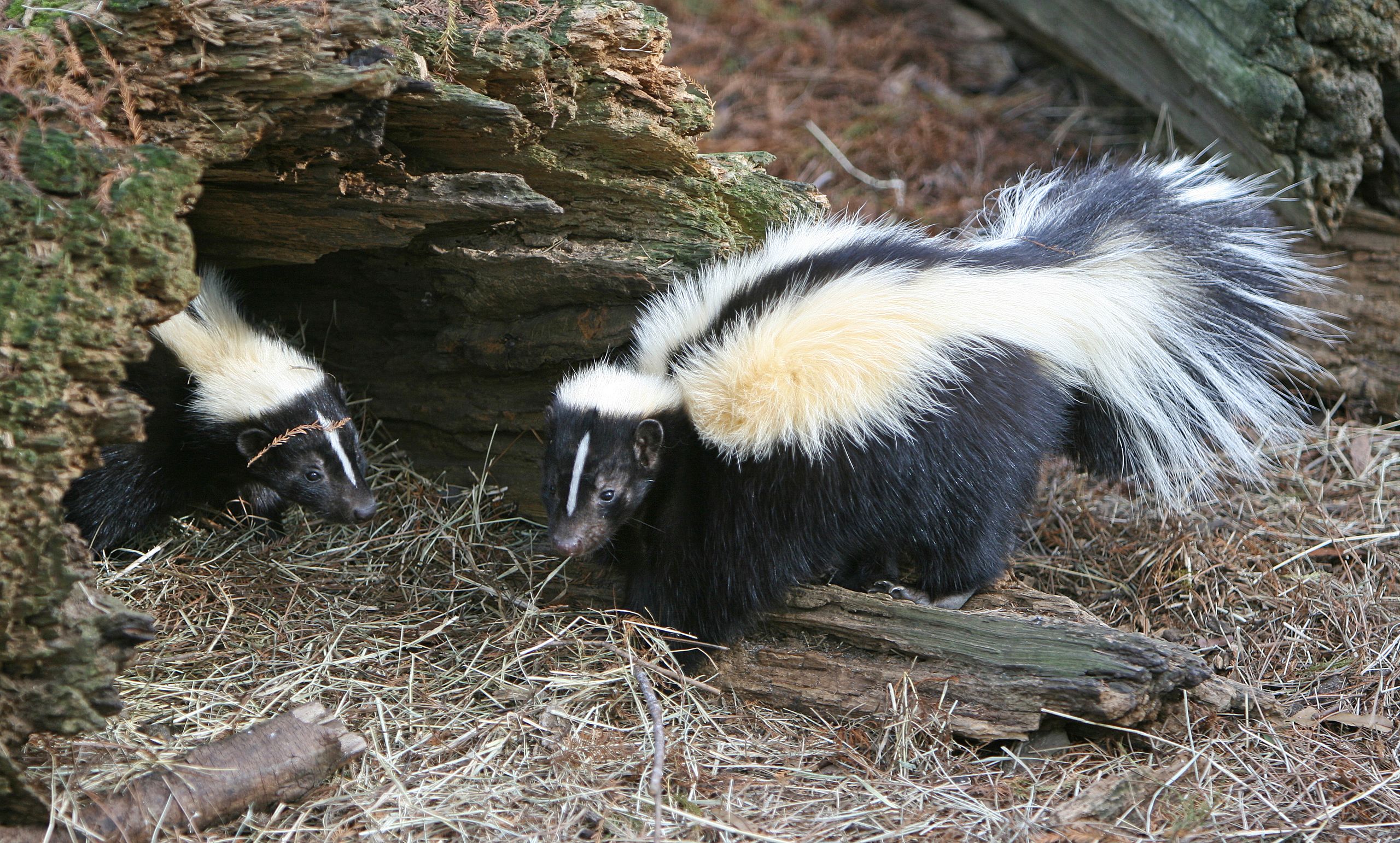 1
1
By http://www.birdphotos.com - Own work, CC BY 3.0, https://commons.wikimedia.org/w/index.php?curid=4409510
Practice Exam, question 23
Input
Weights
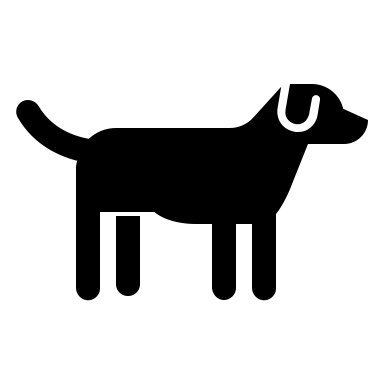 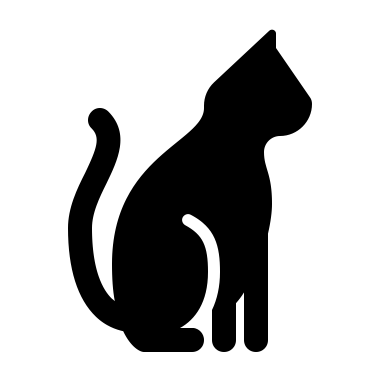 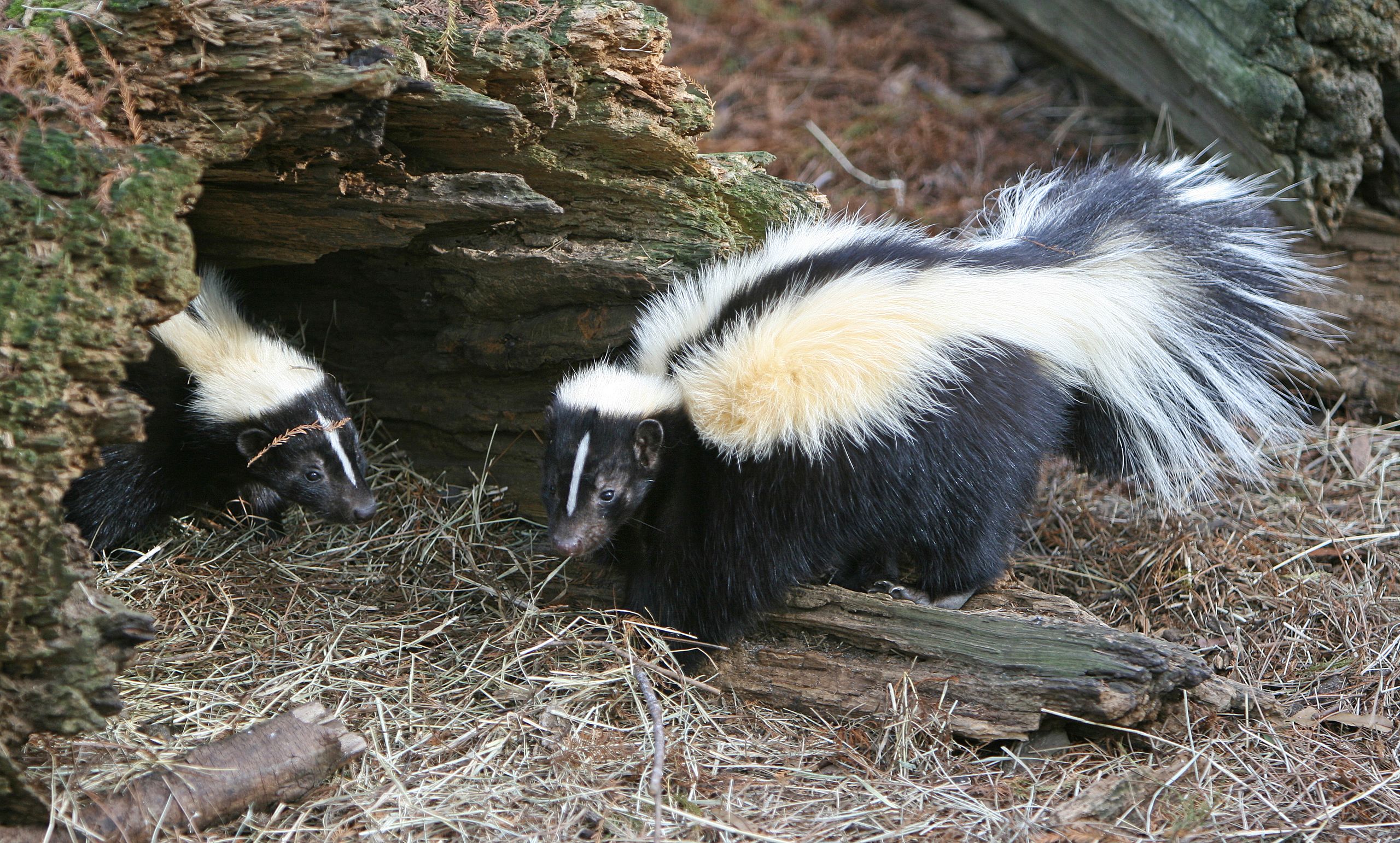 1
1
By http://www.birdphotos.com - Own work, CC BY 3.0, https://commons.wikimedia.org/w/index.php?curid=4409510
Some sample problems
DNNs: Practice Final, question 23
Reinforcement learning: Practice Final, question 24
Games: Practice Final, question 25
Game theory: Practice Final, question 26
Practice Exam, question 24
A cat lives in a two-room apartment. It has two possible actions: purr, or walk. It starts in room s0 = 1, where it receives the reward r0 = 2 (petting). It then implements the following sequence of actions: a0 =walk, a1 =purr. In response, it observes the following sequence of states and rewards: s1 = 2, r1 = 5 (food), s2 = 2.
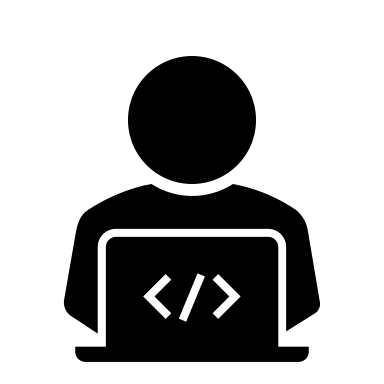 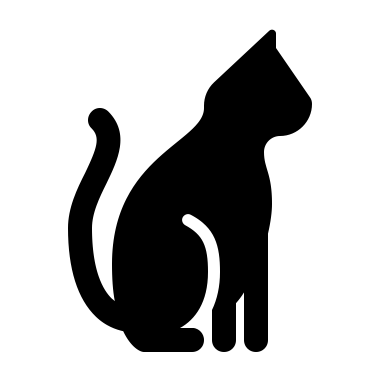 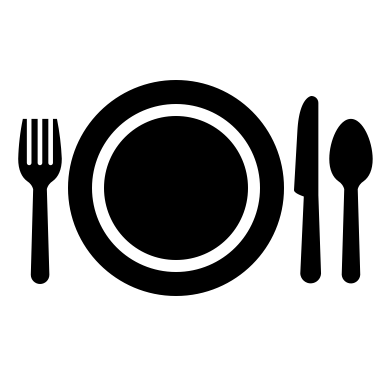 Practice Exam, question 24
The cat starts out with a Q-table whose entries are all Q(s,a) = 0.
…then performs one iteration of TD-learning using each of the two SARS sequences described above.
…it uses a relatively high learning rate (alpha = 0.05) and a relatively low discount factor (gamma = 3/4). 
Which entries in the Q-table have changed, after this learning, and what are their new values?
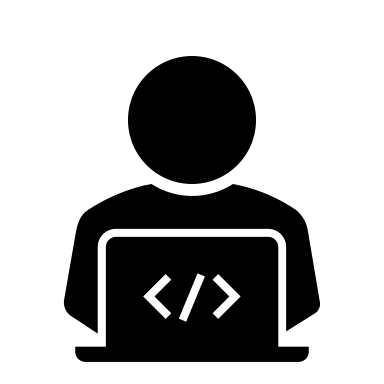 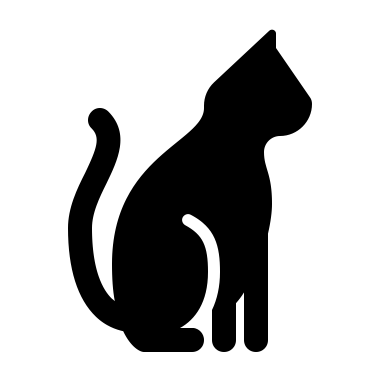 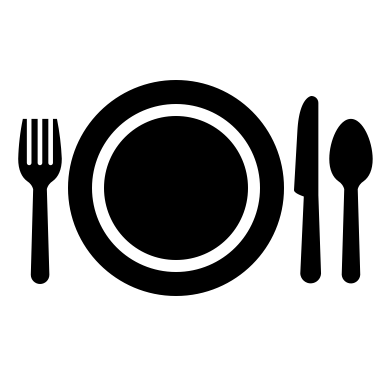 Practice Exam, question 24
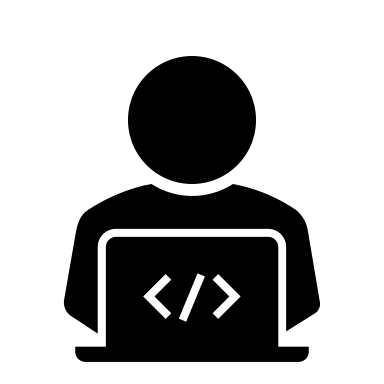 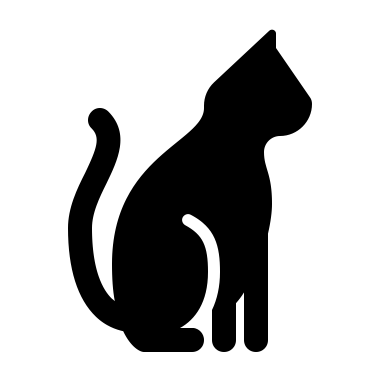 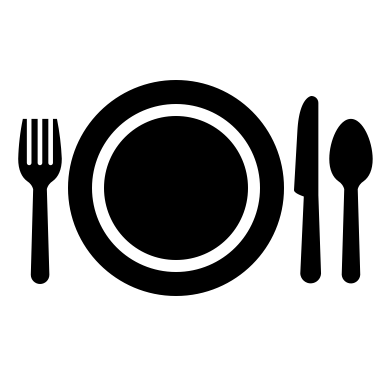 Practice Exam, question 24
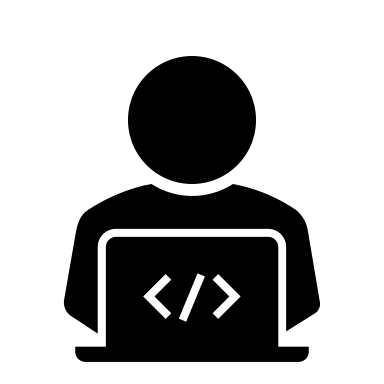 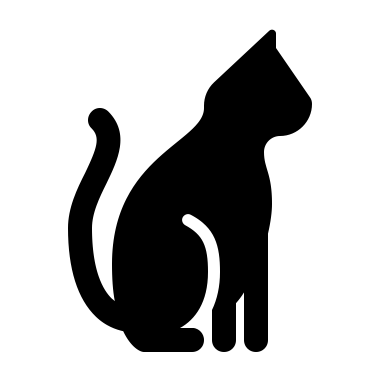 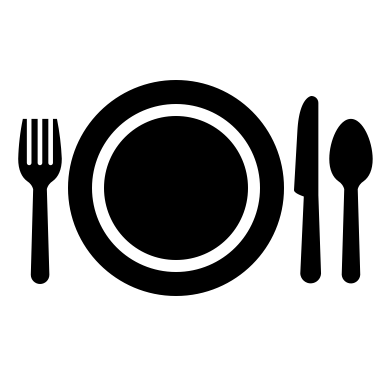 Practice Exam, question 24
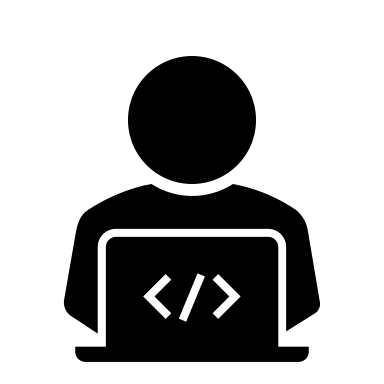 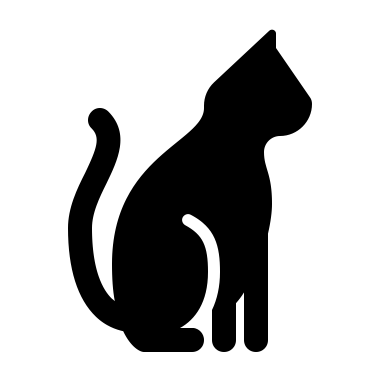 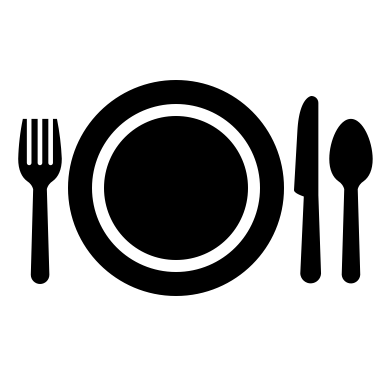 Practice Exam, question 24
(c) The cat estimates R(1)=2, R(2)=5, and the following P(s’|s,a) table.  It chooses the policy pi(1)=purr, pi(2)=walk.  What is the policy-dependent utility of each room?  Write two equations in the two unknowns U(1) and U(2); don’t solve.
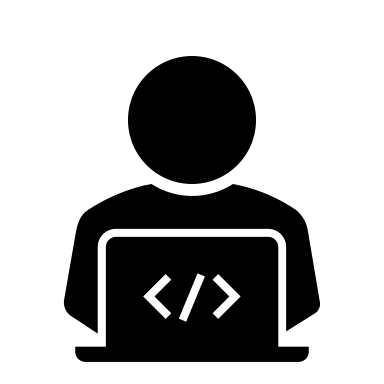 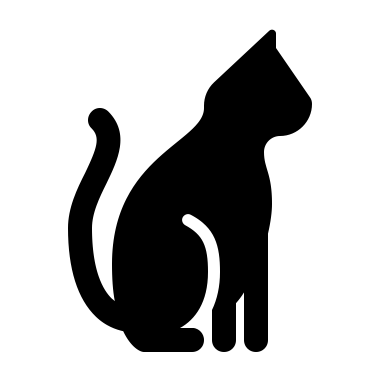 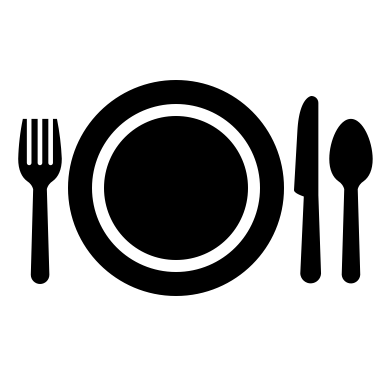 Practice Exam, question 24
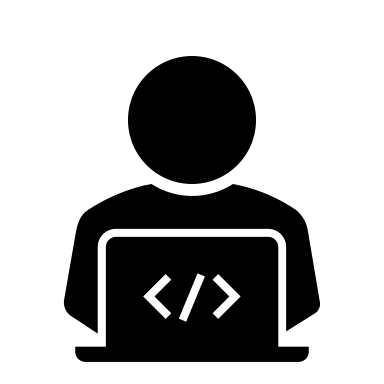 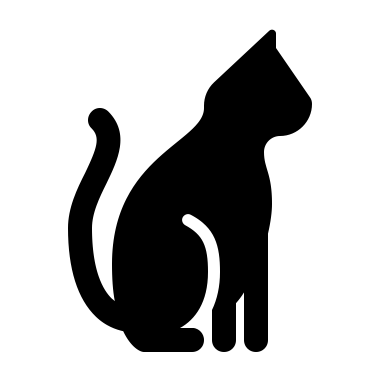 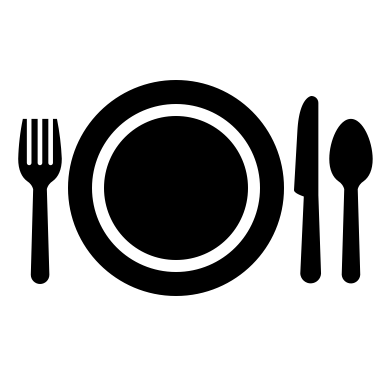 Practice Exam, question 24
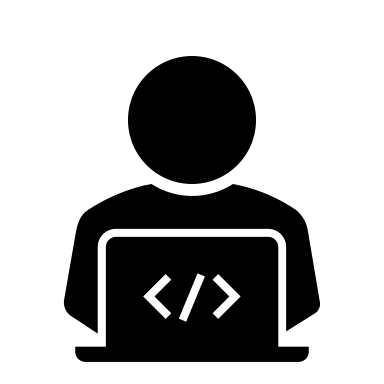 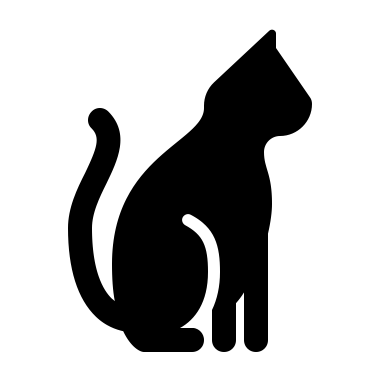 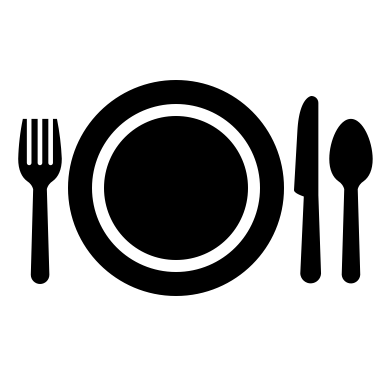 Practice Exam, question 24
(d) Since it has some extra time, and excellent python programming skills, the cat decides to implement deep reinforcement learning, using an actor-critic algorithm. Inputs are one-hot encodings of state and action. What are the input and output dimensions of the actor network, and of the critic network?
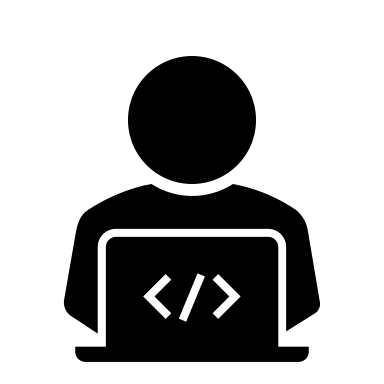 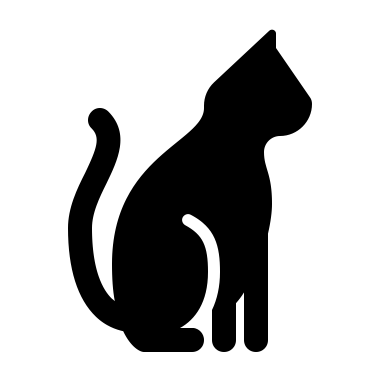 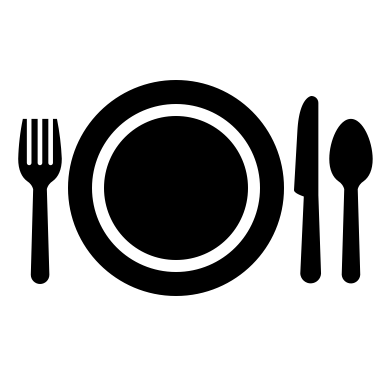 Practice Exam, question 24
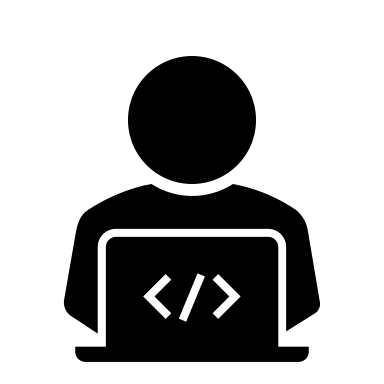 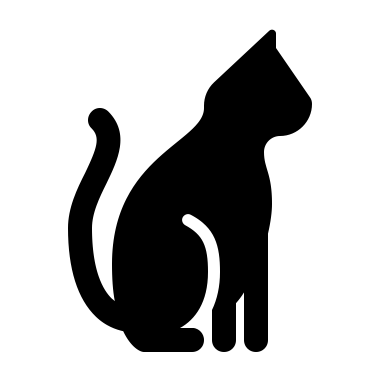 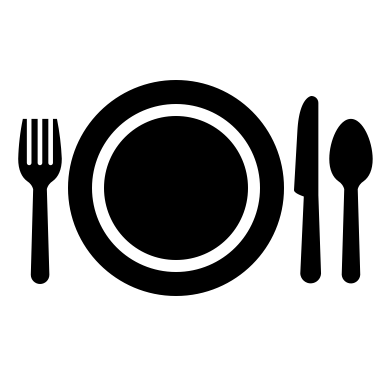 Practice Exam, question 24
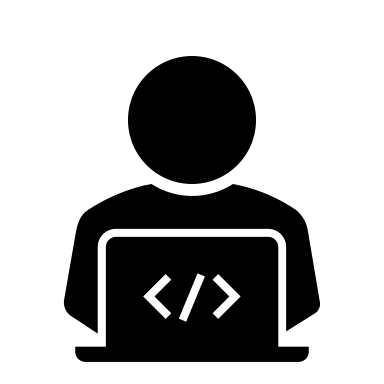 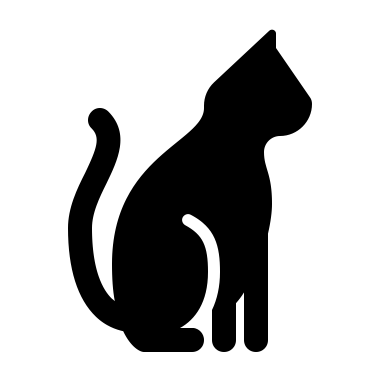 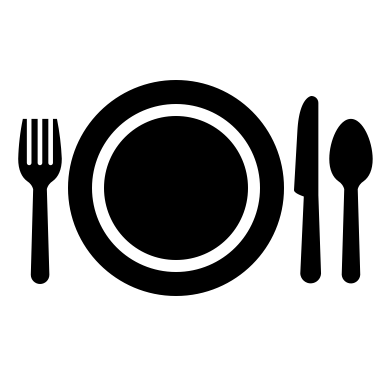 Some sample problems
DNNs: Practice Final, question 23
Reinforcement learning: Practice Final, question 24
Games: Practice Final, question 25
Game theory: Practice Final, question 26
Girl with Cards by Lucius Kutchin, 1933, Smithsonian American Art Museum
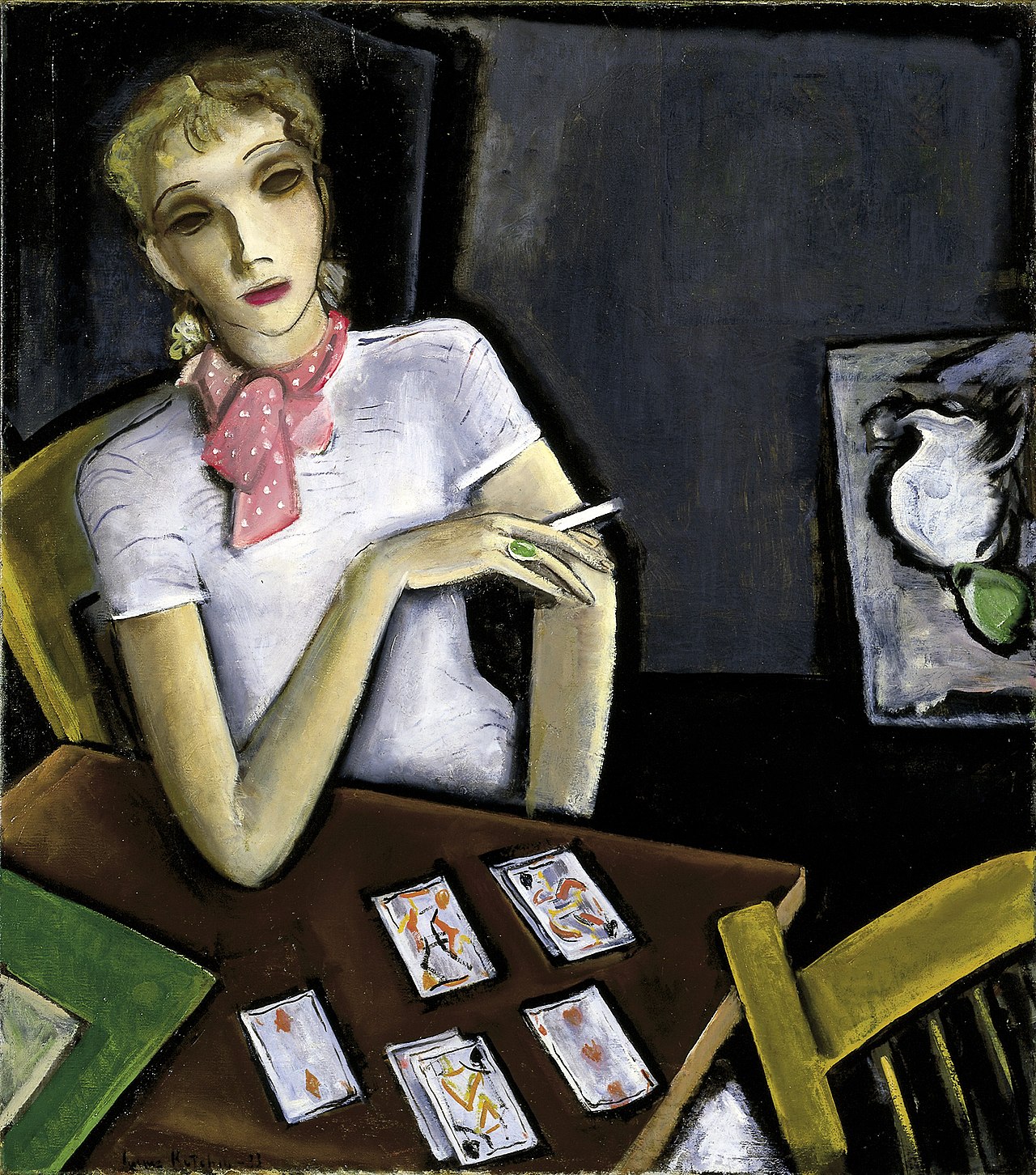 Practice Exam, question 25
Consider a game with eight cards, sorted onto the table in four stacks of two cards each. MAX and MIN each know the contents of each stack, but they don't know which card is on top. The game proceeds as follows. 
MAX chooses either the left or the right pair of stacks. 
MIN chooses either the left or the right stack, within the pair that MAX chose. 
The top card is revealed. MAX receives the face value of the card (c), and MIN receives 9-c.
Girl with Cards by Lucius Kutchin, 1933, Smithsonian American Art Museum
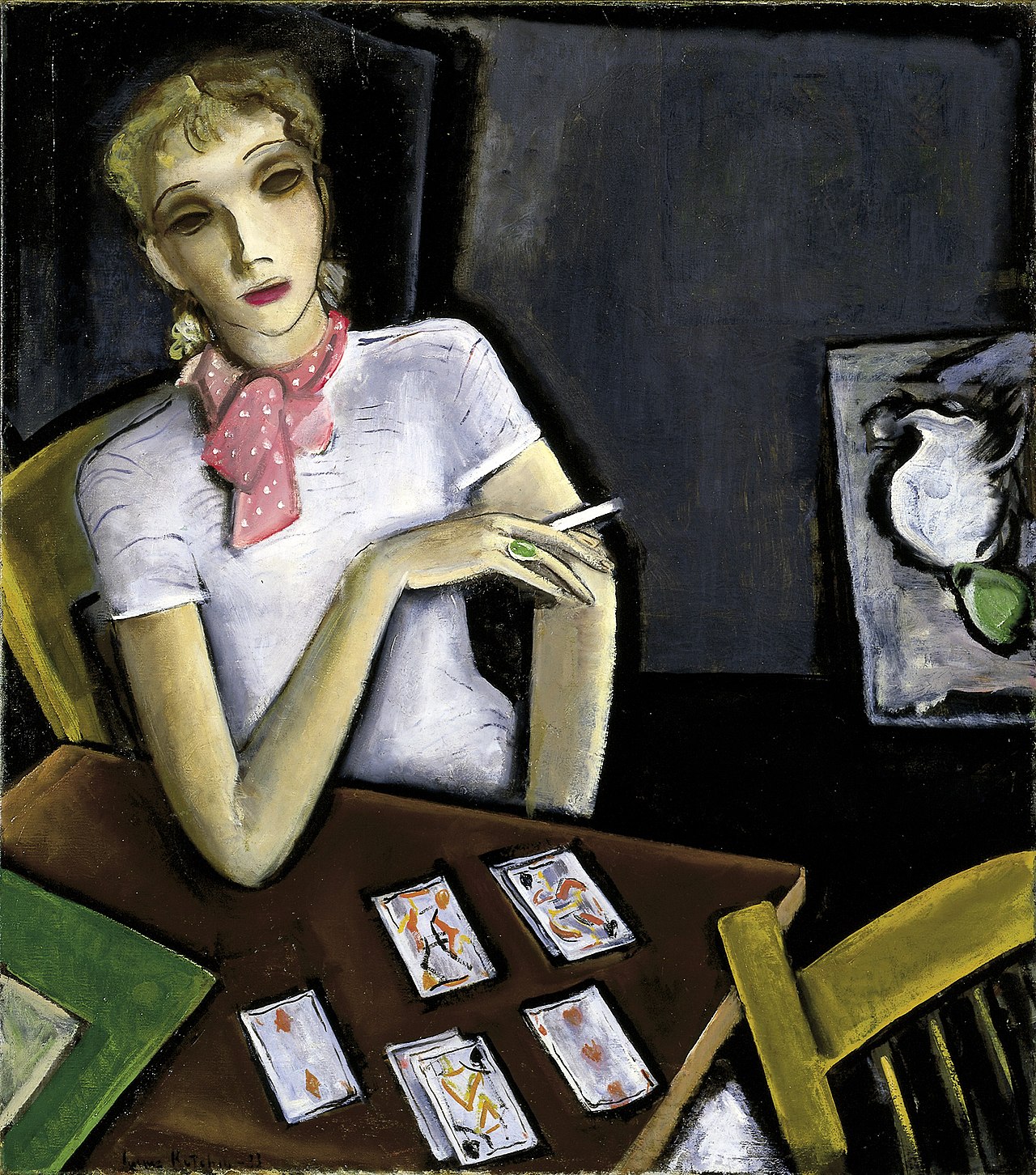 Practice Exam, question 25
(a) What is the value of the MAX node?
6
2
6
4
2
6
6
Girl with Cards by Lucius Kutchin, 1933, Smithsonian American Art Museum
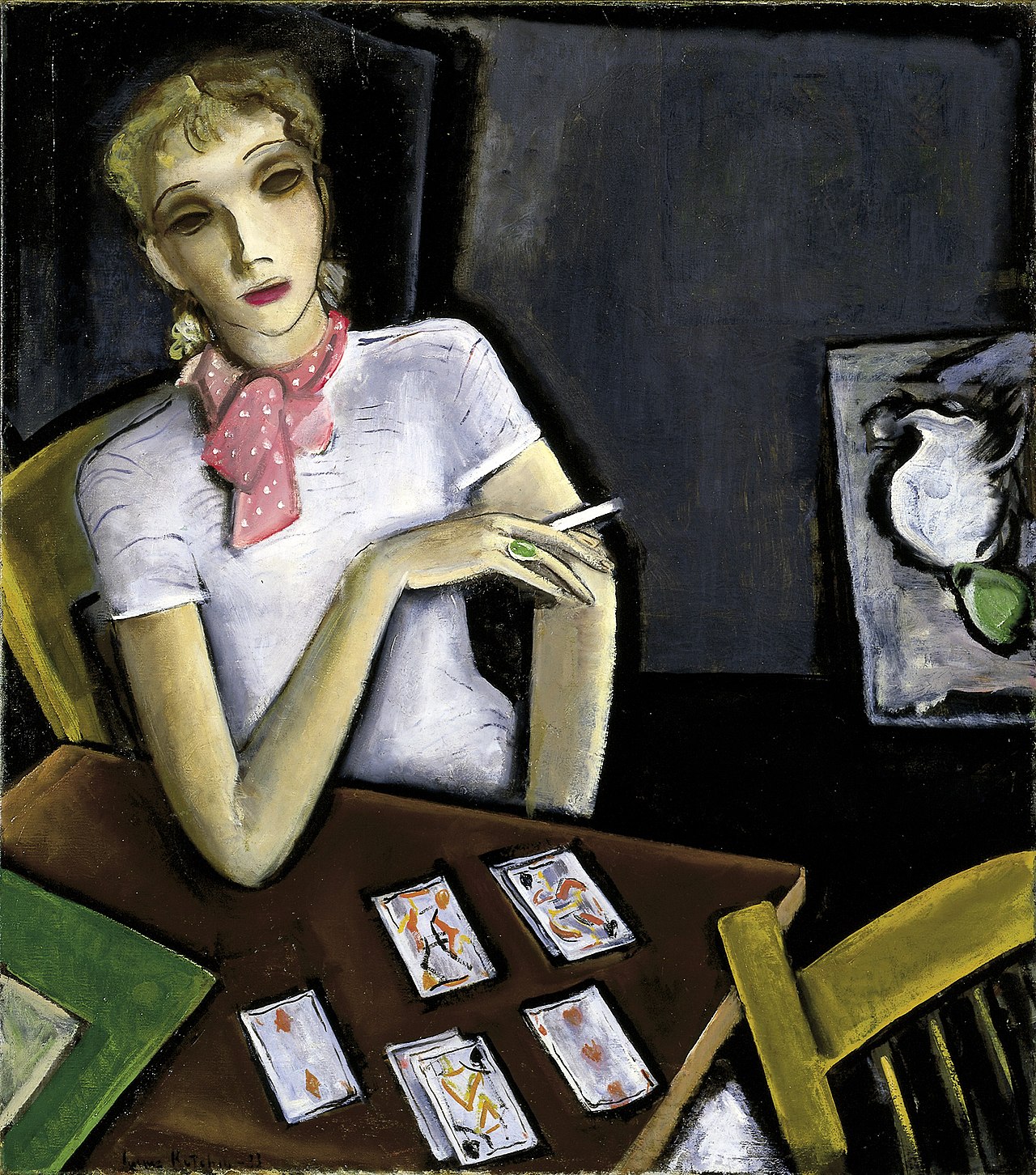 Practice Exam, question 25
Rule change: after MAX chooses a pair of stacks, he is permitted to look at the top card in any one stack. He must show the card to MIN, then replace it, so that it remains the top card in that stack. Define the belief state, b, to be the set of all possible outcomes of the game, i.e., the starting belief state is the set b = {1,2,3,4,5,6,7,8}.
PREDICT operation modifies the belief state based on the action of a player.
OBSERVE operation modifies the belief state based on MAX’s observation. 
Suppose MAX chooses the action R. He then turns up the top card in the rightmost deck, revealing it to be a 7. What is the resulting belief state?
Girl with Cards by Lucius Kutchin, 1933, Smithsonian American Art Museum
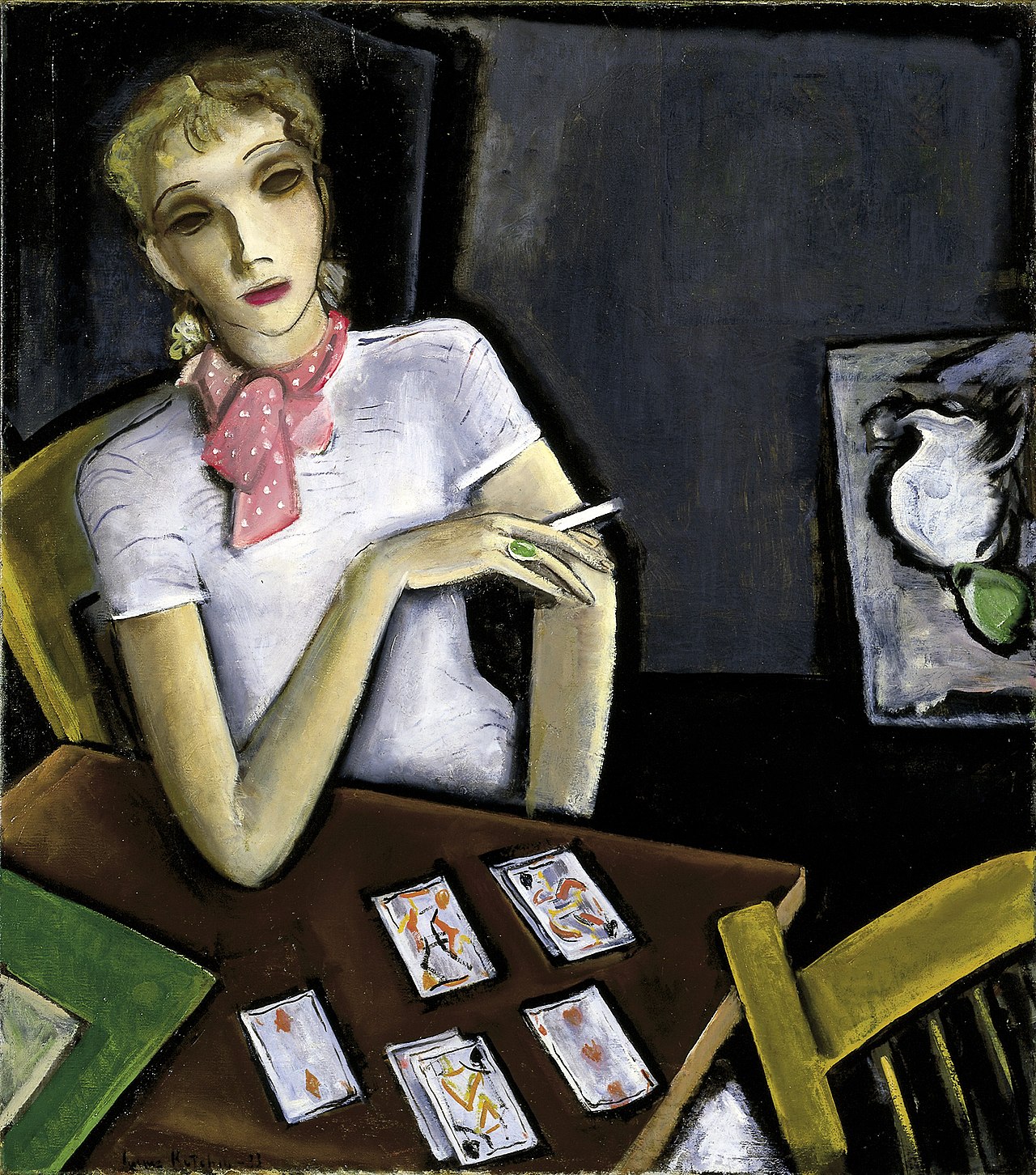 Practice Exam, question 25
Starting belief state is the set b = {1,2,3,4,5,6,7,8}.
PREDICT operation modifies the belief state based on the action of a player. (MAX chooses the action R).
OBSERVE operation modifies the belief state based on MAX’s observation. (MAX observes that 7 is on top).
Starting belief state is the set b = {1,2,3,4,5,6,7,8}.
Girl with Cards by Lucius Kutchin, 1933, Smithsonian American Art Museum
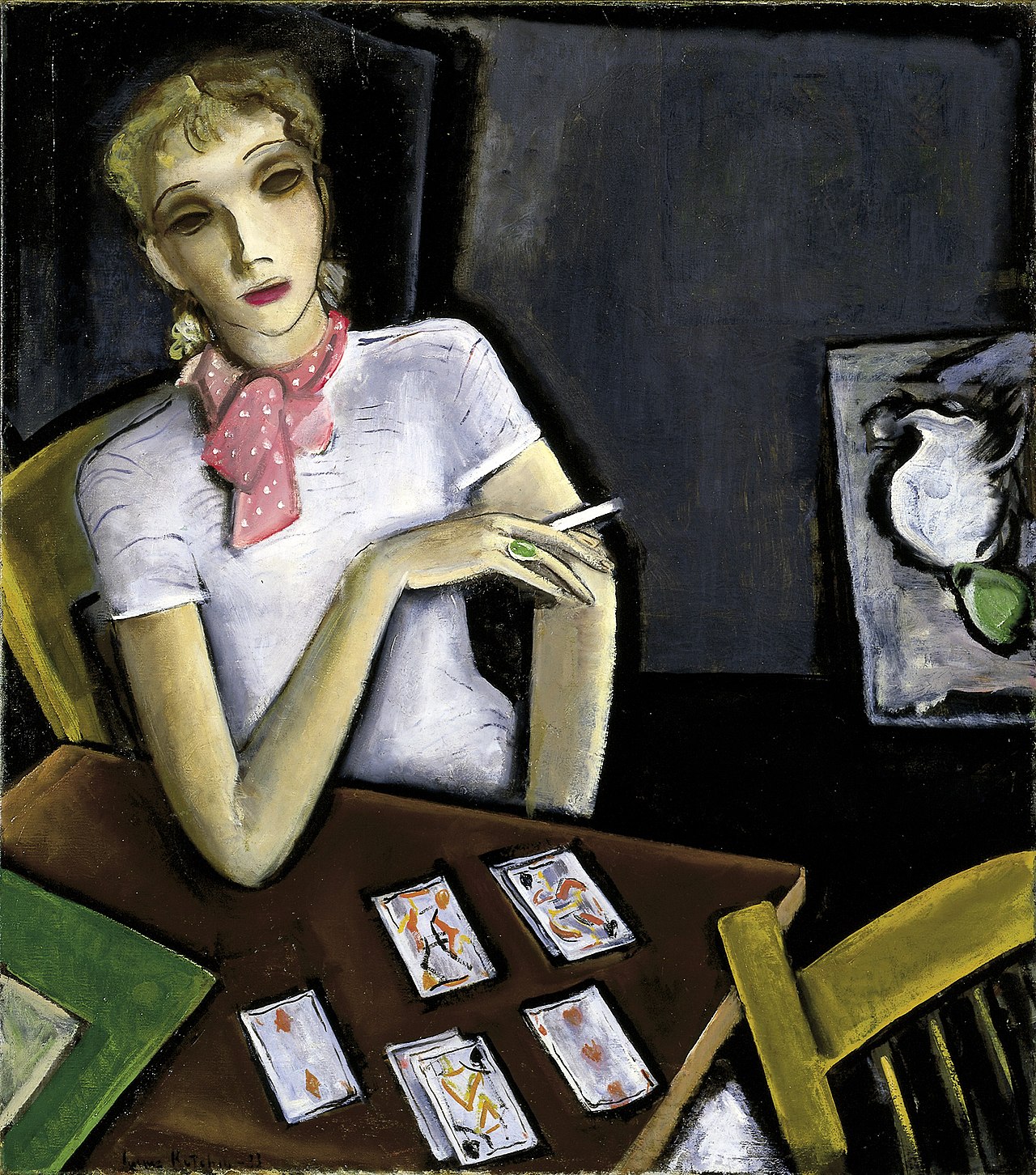 Practice Exam, question 25
Starting belief state is the set b = {1,2,3,4,5,6,7,8}.
PREDICT operation modifies the belief state based on the action of a player. (MAX chooses the action R).
OBSERVE operation modifies the belief state based on MAX’s observation. (MAX observes that 7 is on top).
MAX chooses the action R.
Girl with Cards by Lucius Kutchin, 1933, Smithsonian American Art Museum
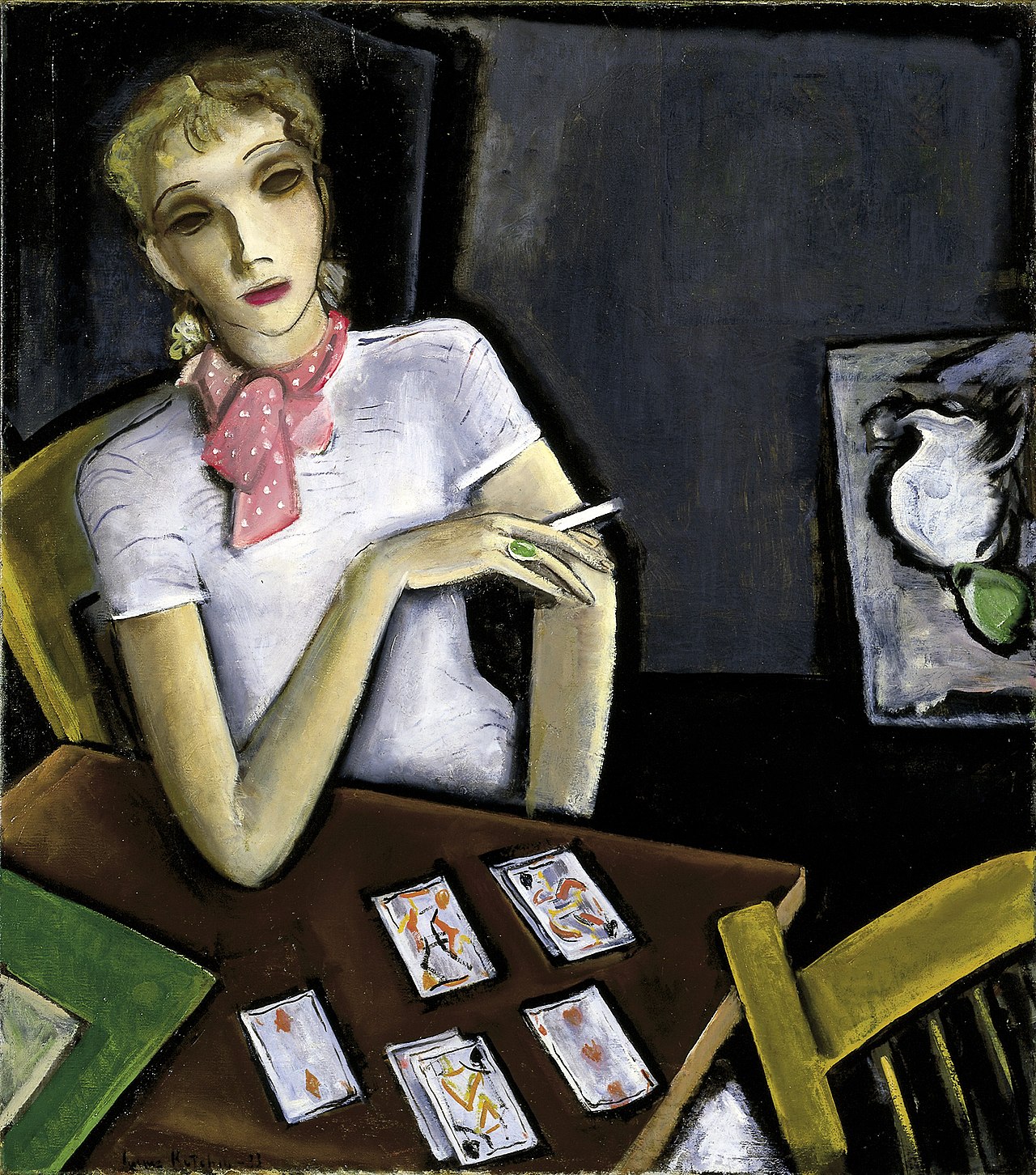 Practice Exam, question 25
Starting belief state is the set b = {1,2,3,4,5,6,7,8}.
PREDICT operation modifies the belief state based on the action of a player. (MAX chooses the action R).
OBSERVE operation modifies the belief state based on MAX’s observation. (MAX observes that 7 is on top).

Final belief state is therefore b={4,8,7}.
MAX observes that 7 is on top of 5.
Some sample problems
DNNs: Practice Final, question 23
Reinforcement learning: Practice Final, question 24
Games: Practice Final, question 25
Game theory: Practice Final, question 26
Practice exam, question 26
(a). Two cookies, three roommates.
We decide to use a VCG auction, with proceeds going into a cookie fund.
…and the bids are:
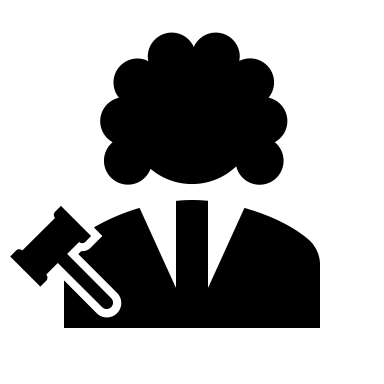 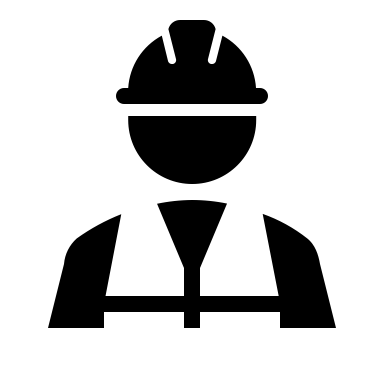 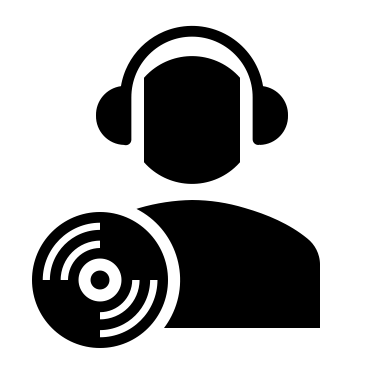 $5
$3
$6
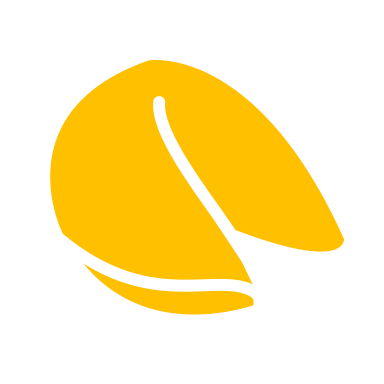 Calculate the net value (value received
minus price paid) of each roommate, and of the cookie fund.
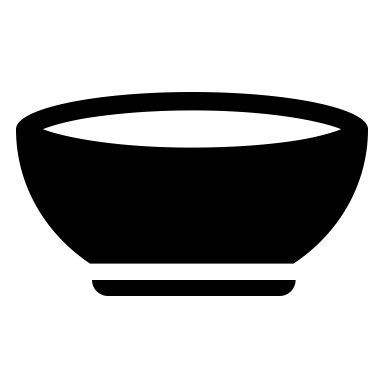 Practice exam, question 26
VCG auction:
Cookies go to the N highest bidders, i.e., the judge and the DJ.
They each pay b(N+1), i.e., $3.
Because they each pay b(N+1), it’s a dominant strategy to bid what the cookie is really worth to each of them, so we can assume that’s what they’ve done.
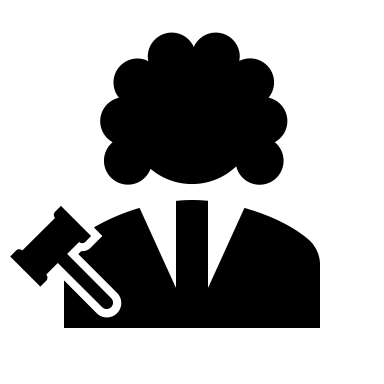 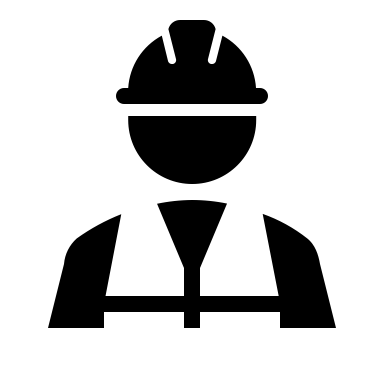 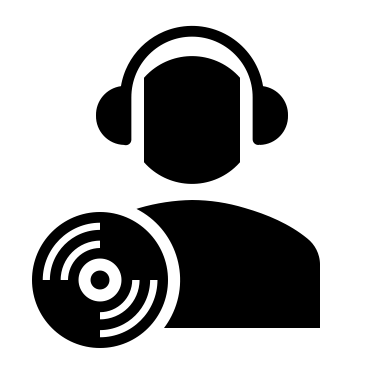 $5=$3+$2
$6=$3+$3
$3
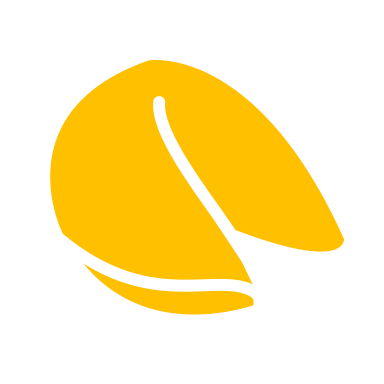 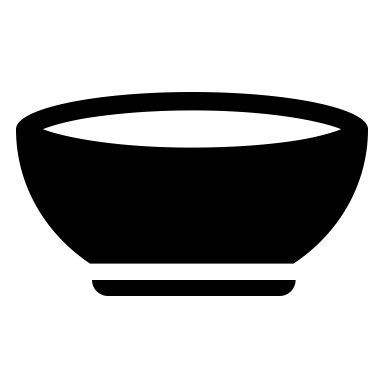 Practice exam, question 26
Value to the construction worker: $0, because they didn’t get a cookie, or spend any money.
Value to the judge: $5 (value of the cookie) - $3 (price paid) = $2
Value to the DJ: $6 (value of the cookie) - $3 (price paid) = $3
Value to the cookie fund: 2 * $3 = $6
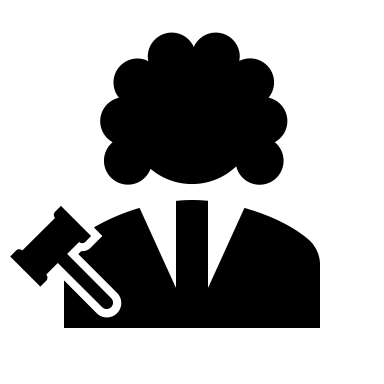 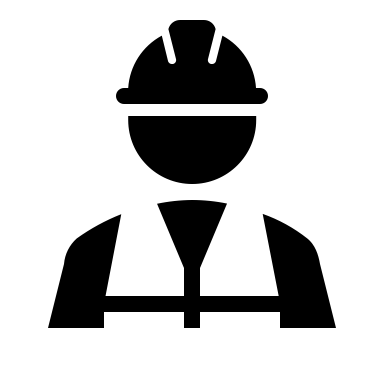 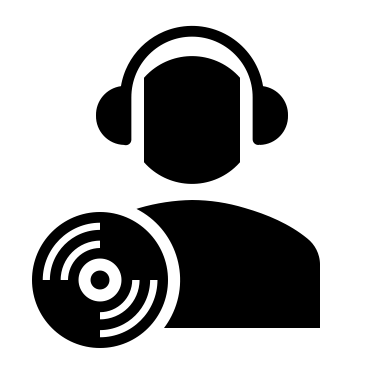 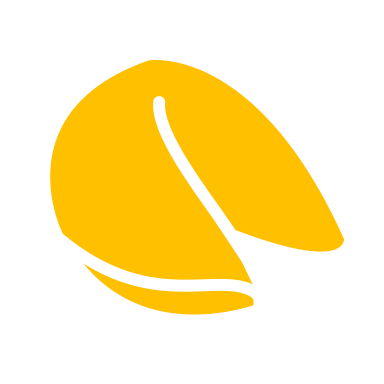 $3
$2
$3
$3
$0
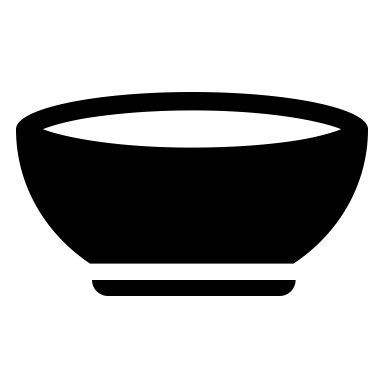 Practice exam, question 26
(b). Three cookies, two roommates.
One cookie is deluxe, worth $10.
The other two are regular, worth $1 each.
Possible outcomes:
A chooses deluxe ($10), B chooses regular, then B gets the third ($2), or vice versa.
A and B each choose a regular, then they split the deluxe ($6 each).
A and B each choose deluxe, then they fight, and the dog eats all of the cookies ($0).
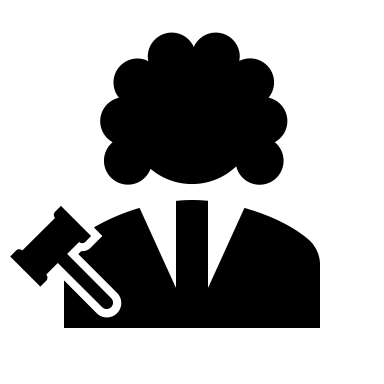 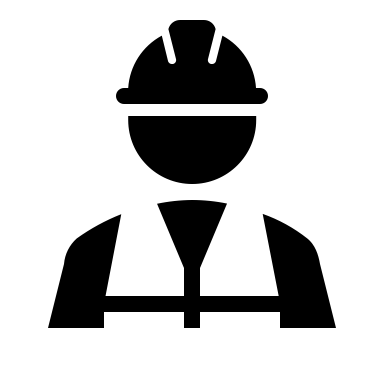 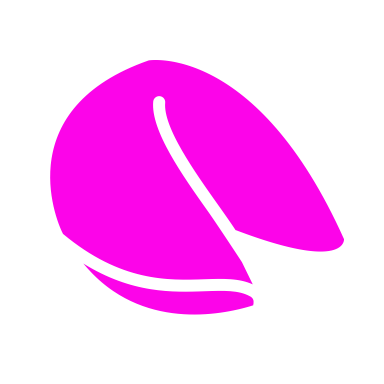 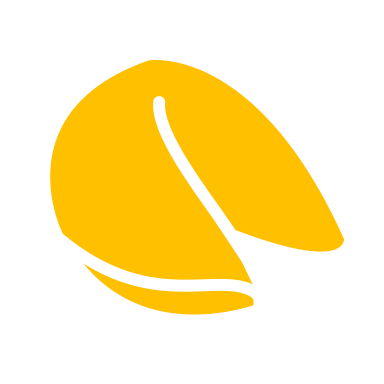 Practice exam, question 26
Find the mixed-strategy Nash equilibrium.
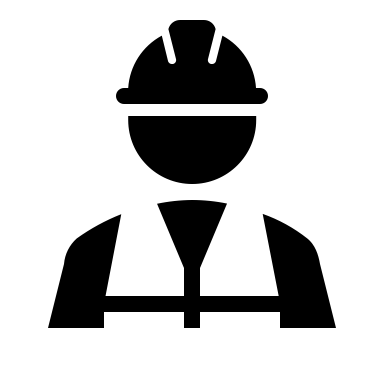 10
6
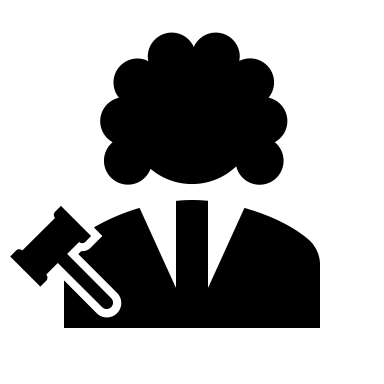 2
6
0
2
0
10
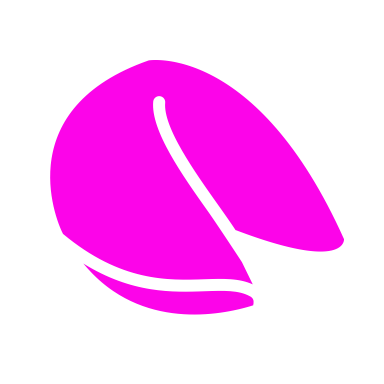 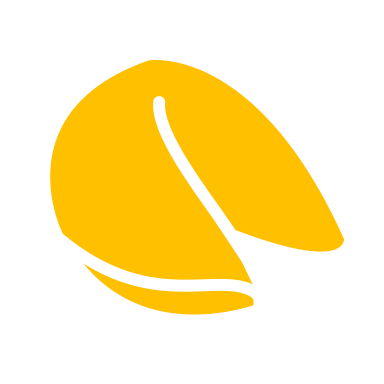 Practice exam, question 26
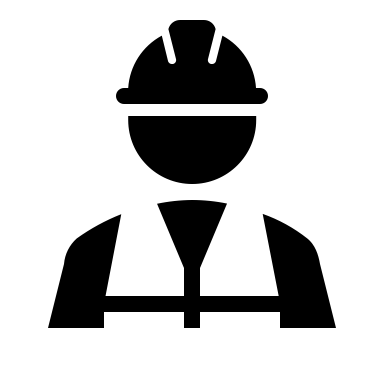 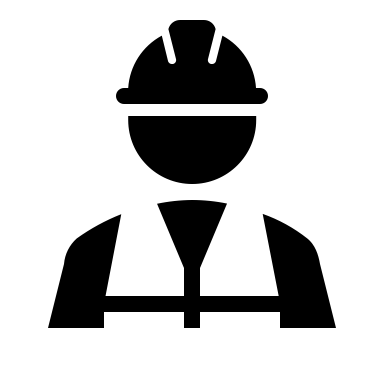 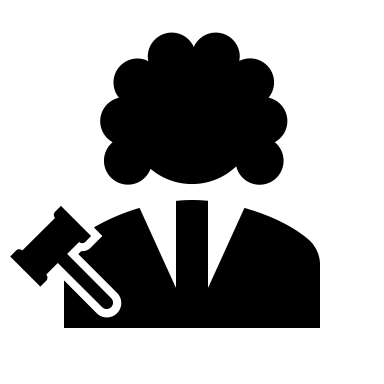 10
6
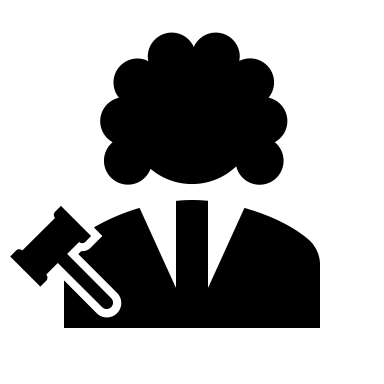 2
6
0
2
0
10
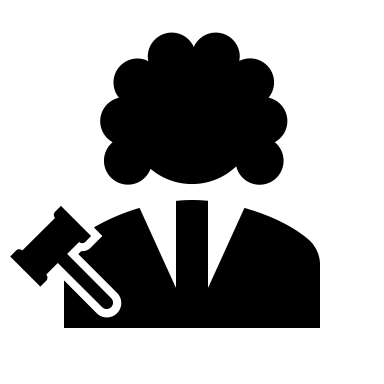 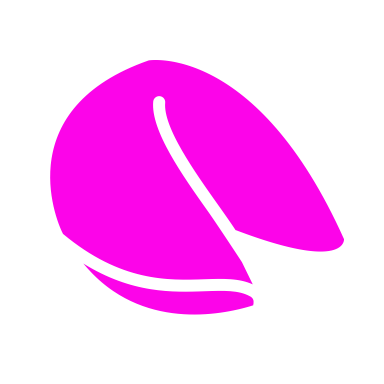 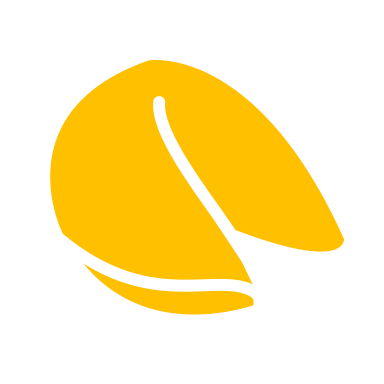 Practice exam, question 26
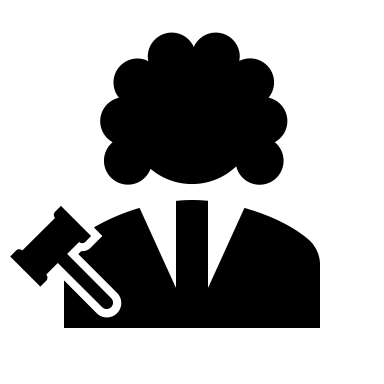 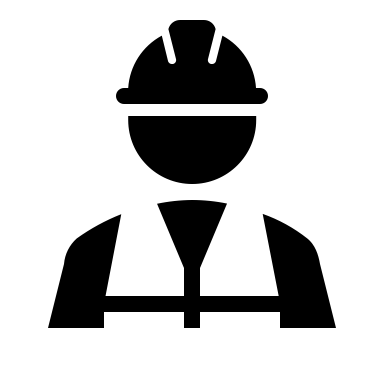 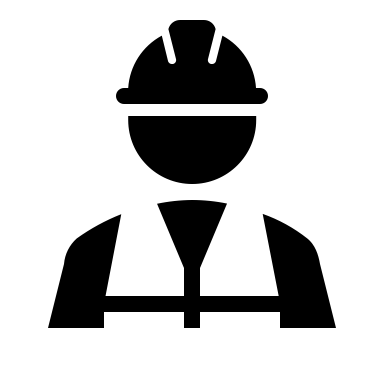 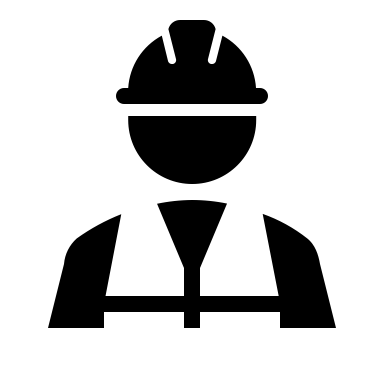 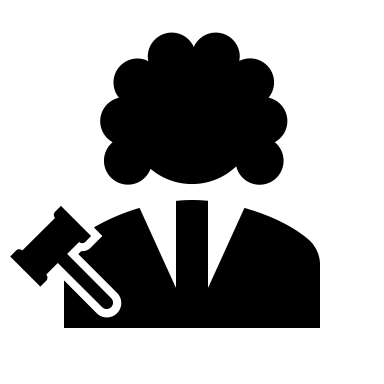 10
6
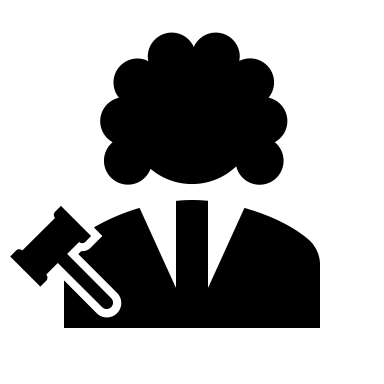 2
6
0
2
0
10
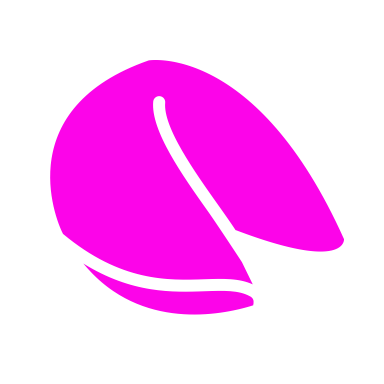 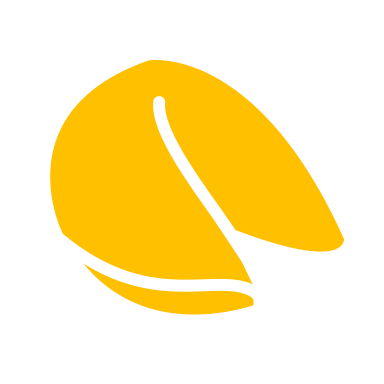 Final thoughts…
Some books worth reading
Superintelligence (2014)
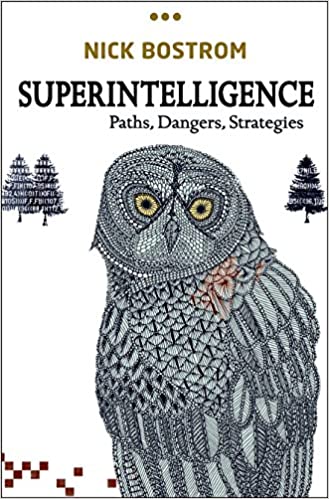 What would happen if we produced an AI with the goal of making as many paper clips as possible… and it succeeded?
Weapons of math destruction (2016)
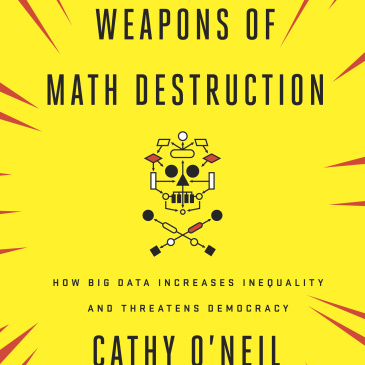 A “weapon of math destruction” is a statistical model used in a way that is 
Scaled beyond the level for which it was designed
Measures a proxy-measure, rather than the thing it’s actually trying to optimize
Blind to the actual outcomes it produces
Zucked (2019)
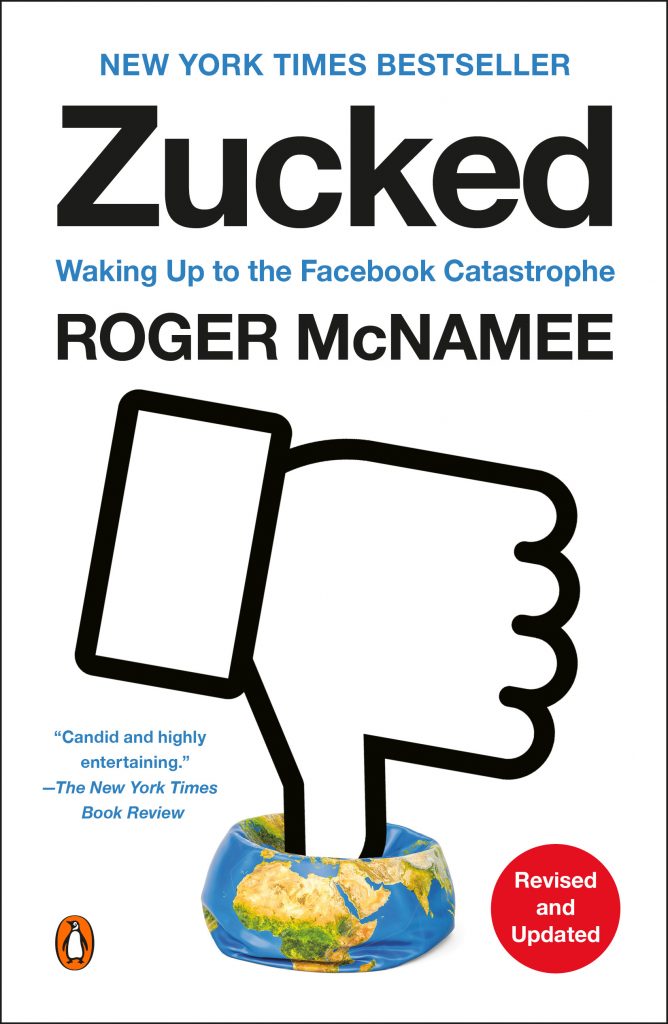 Uses Facebook as an illustrative model of the way in which the drive to provide customers what they want is often, but not always, in the best interest of society.
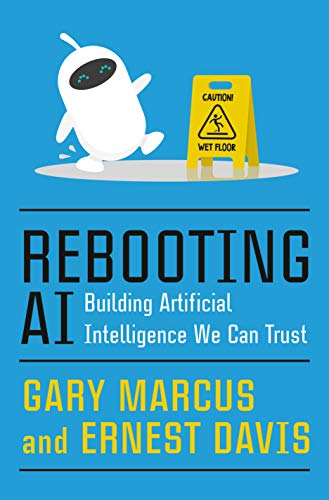 Rebooting AI (2019)
Argues that the greatest threat of AI is not that it will replace human beings, but that it will fail outrageously, in ways human beings are unable to predict, because no human would ever fail in that way.
Thank you! Have a happy summer!
Input
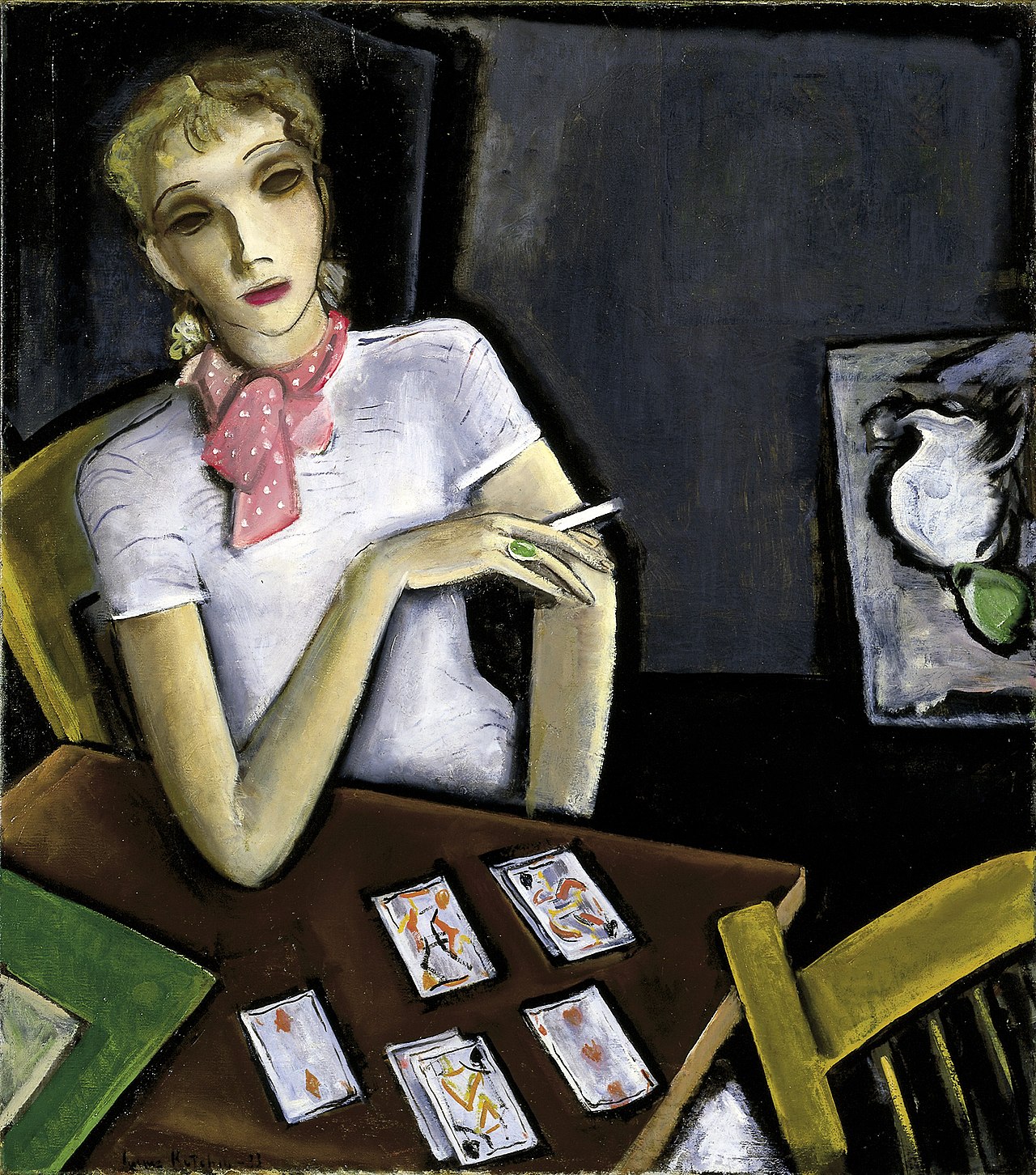 Weights
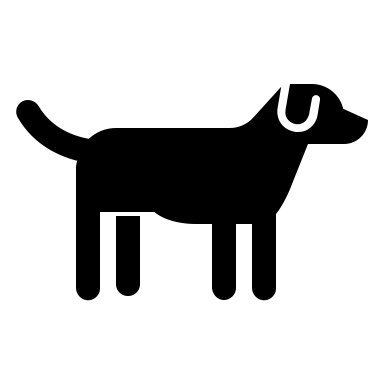 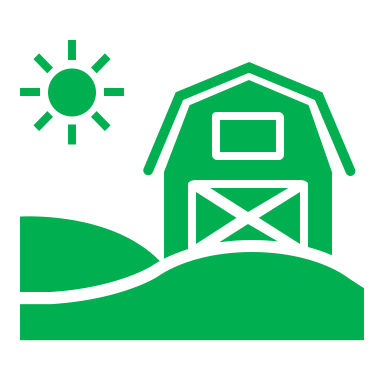 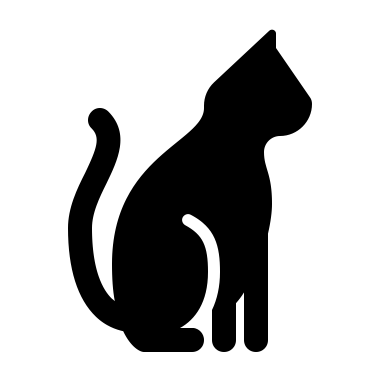 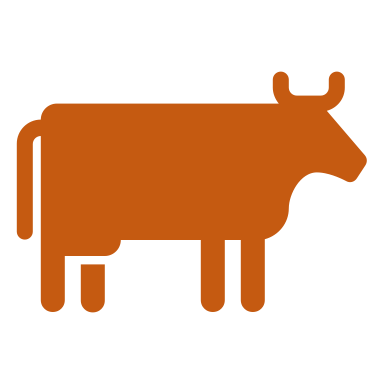 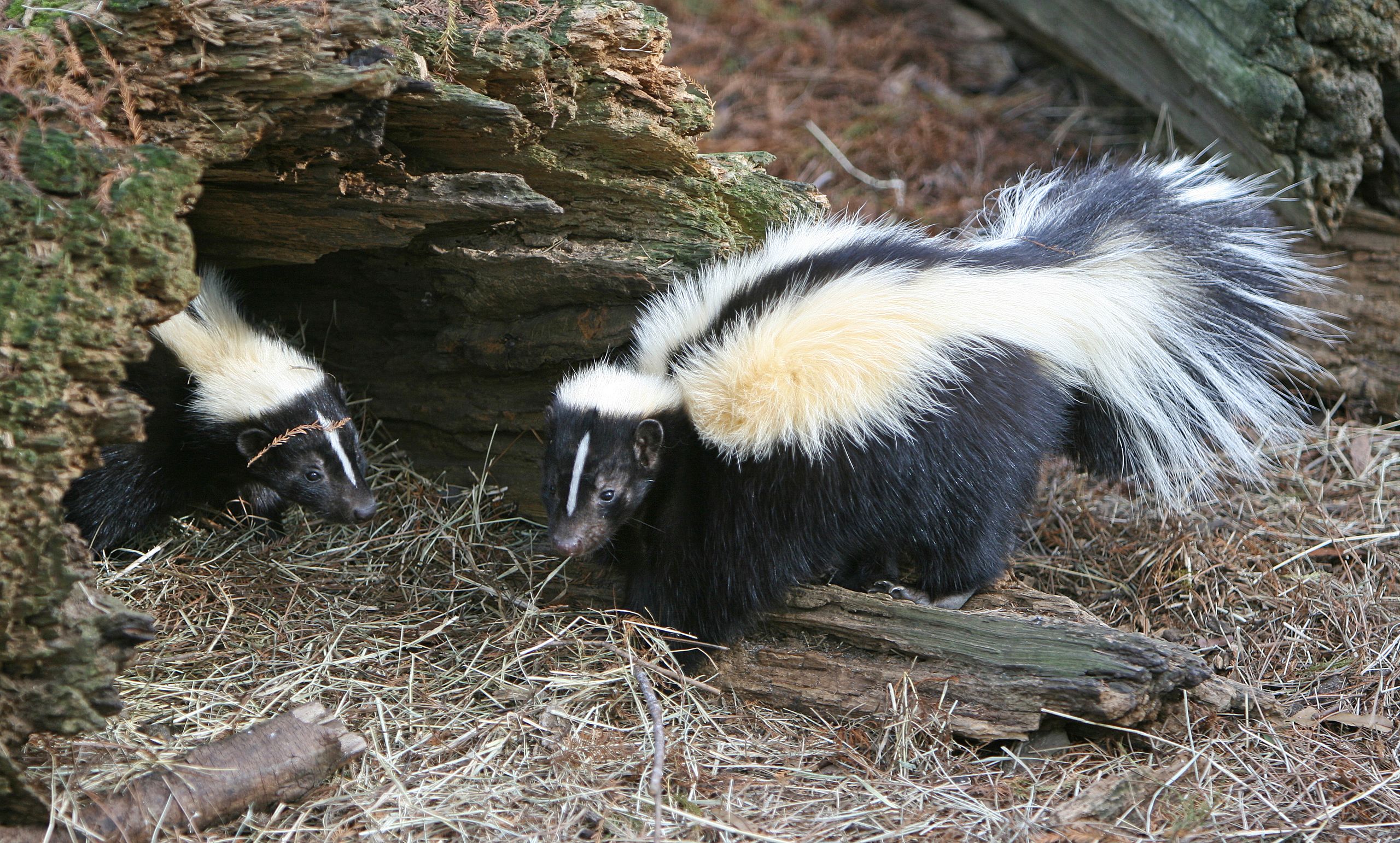 1
1
By http://www.birdphotos.com - Own work, CC BY 3.0, https://commons.wikimedia.org/w/index.php?curid=4409510
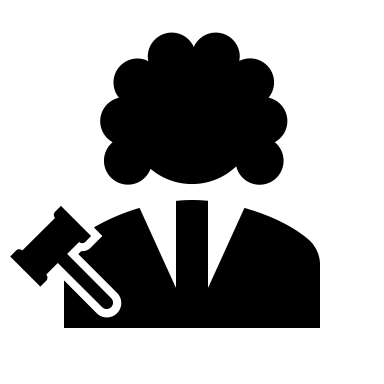 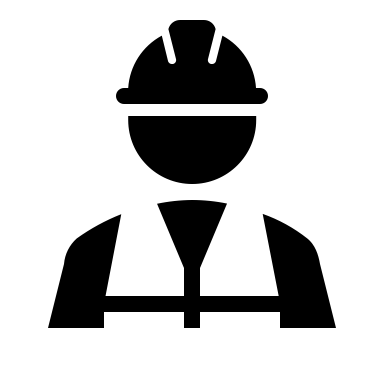 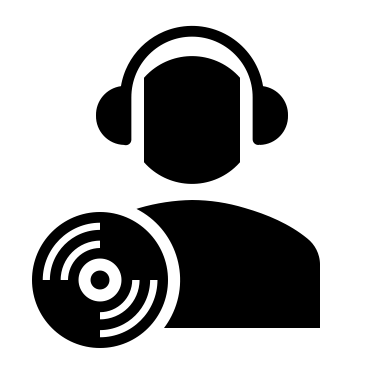 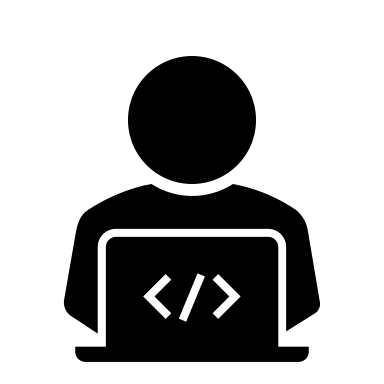 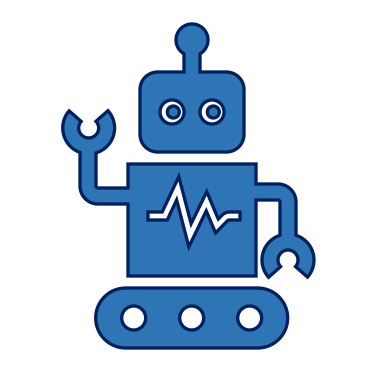 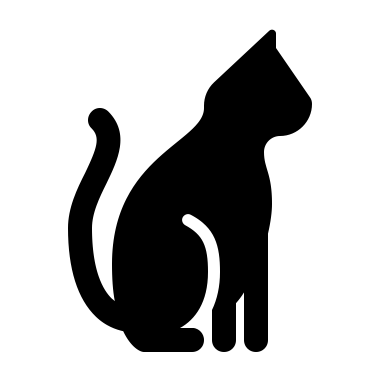 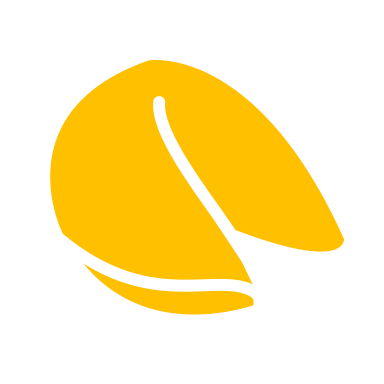 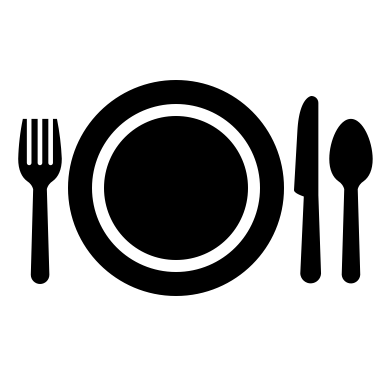 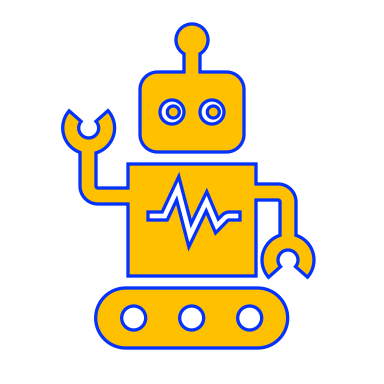